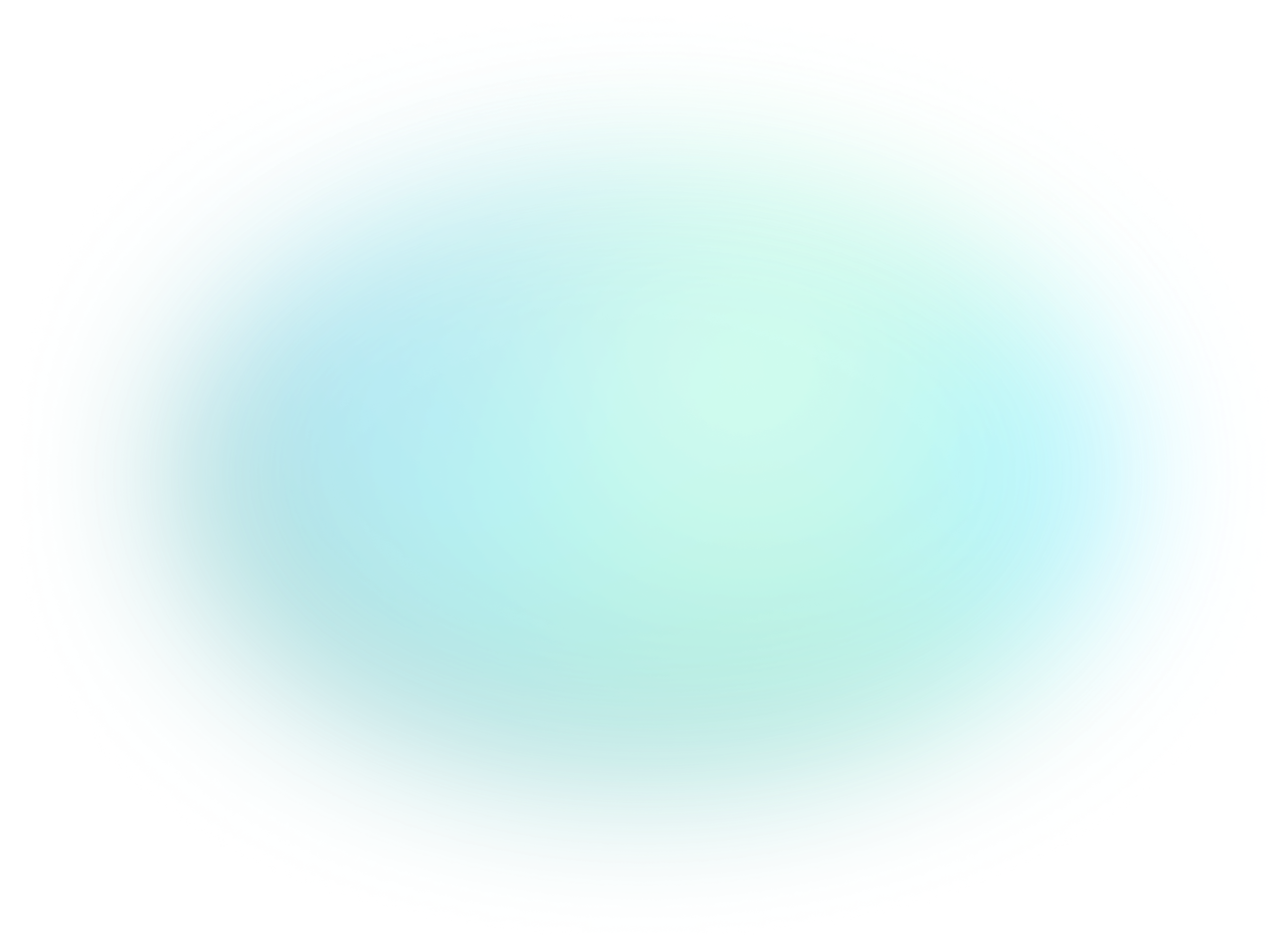 StorAI
Designing Ethical Applications with LLMs for Mental Health


MIMS 2025 Capstone
Yvette Vargas, Silvana Moiceanu, Sharon Hu, Rachel Fung
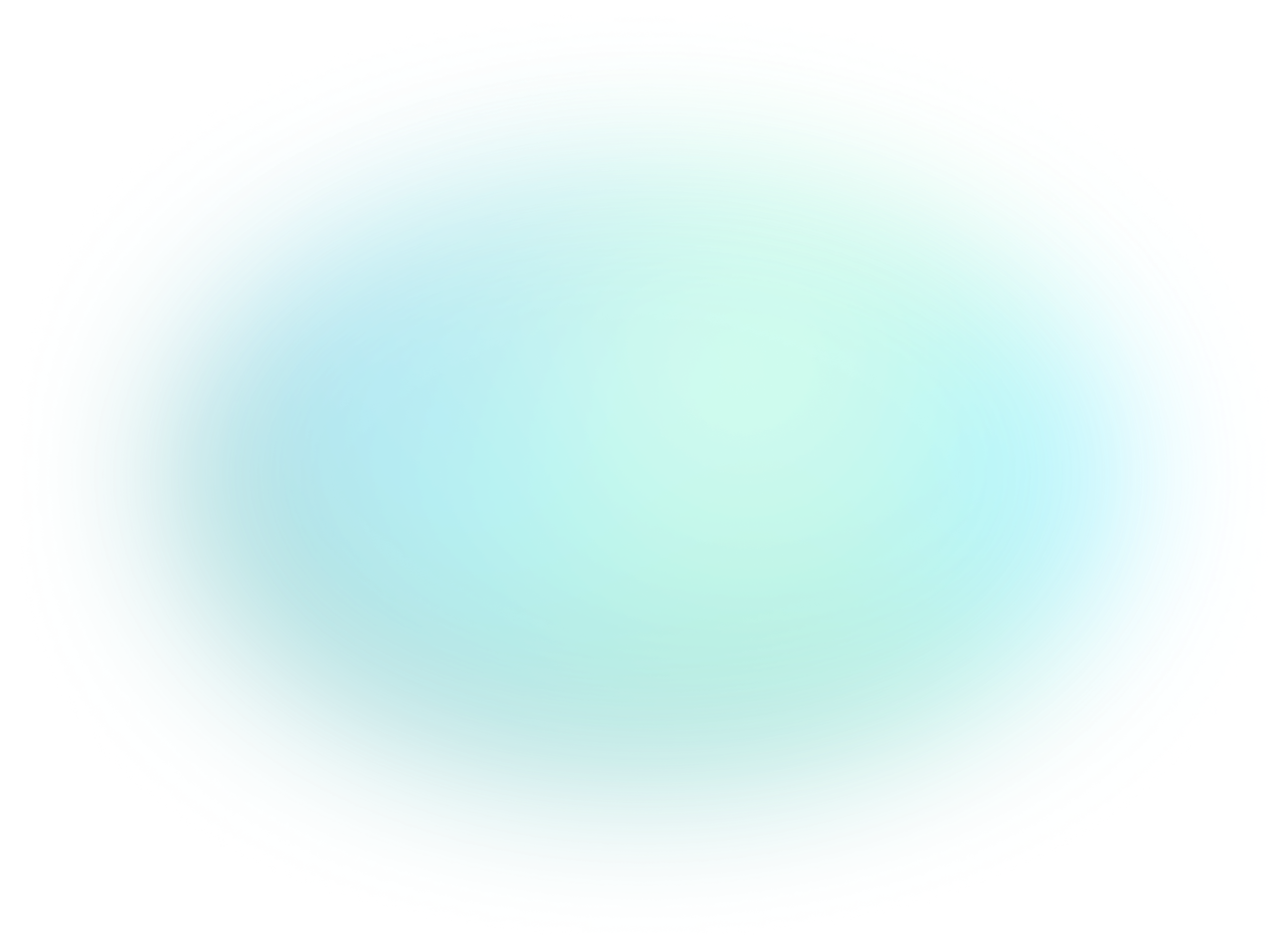 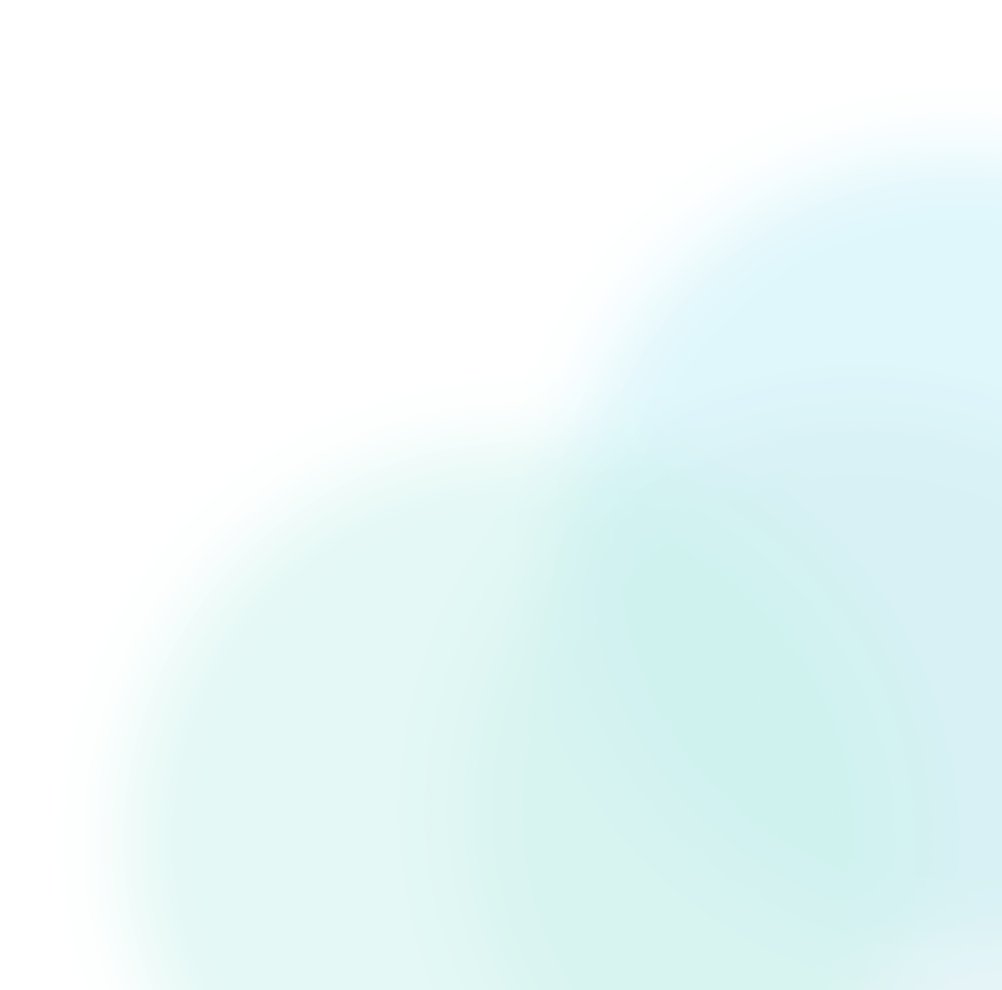 Our Team
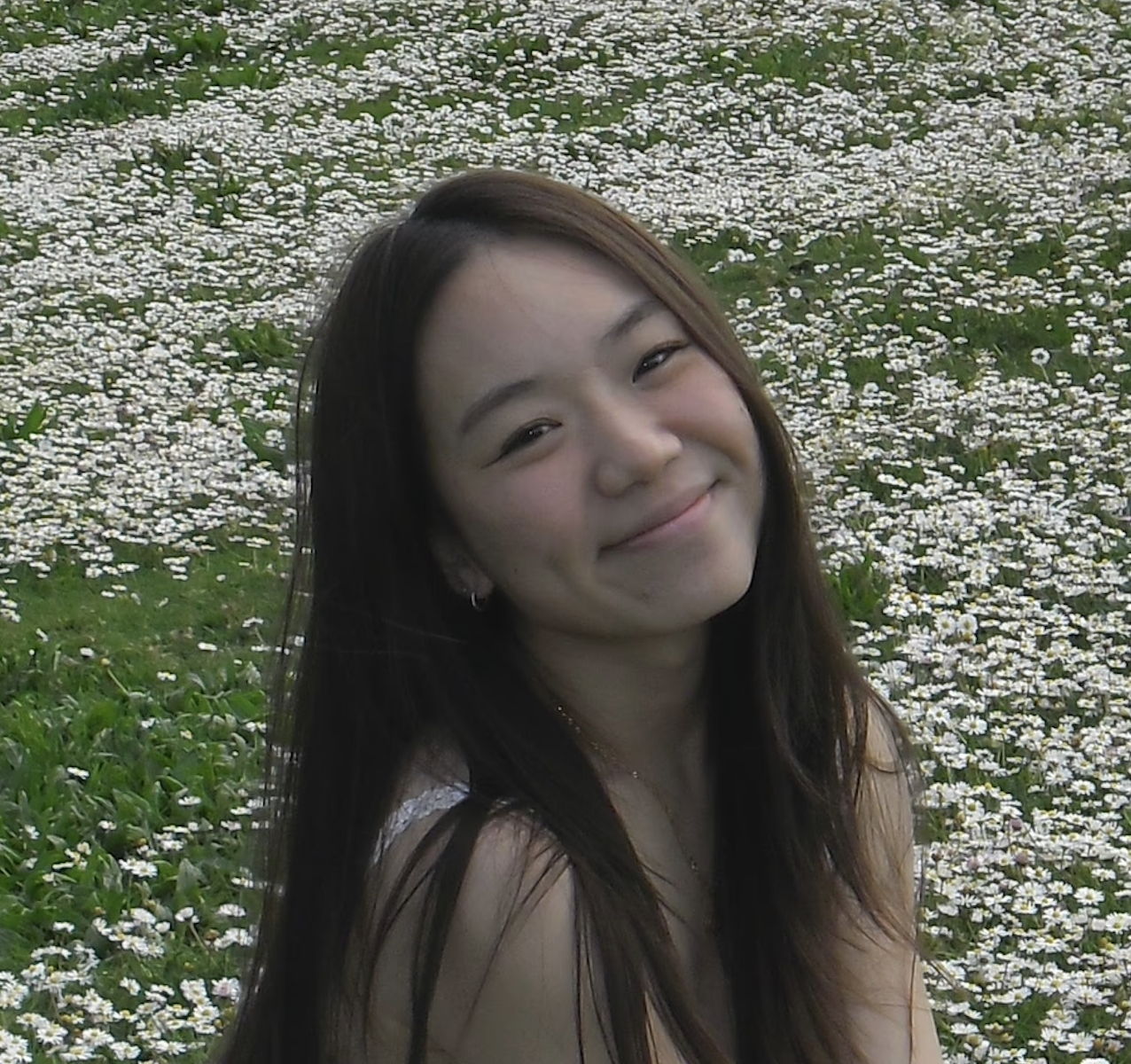 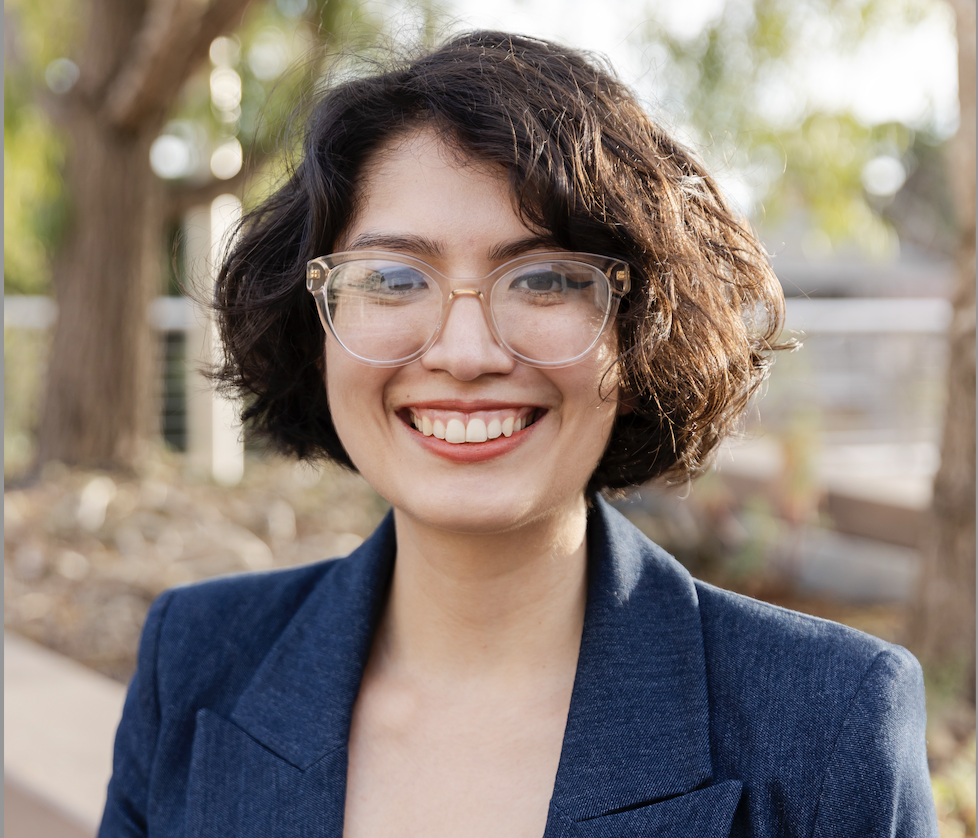 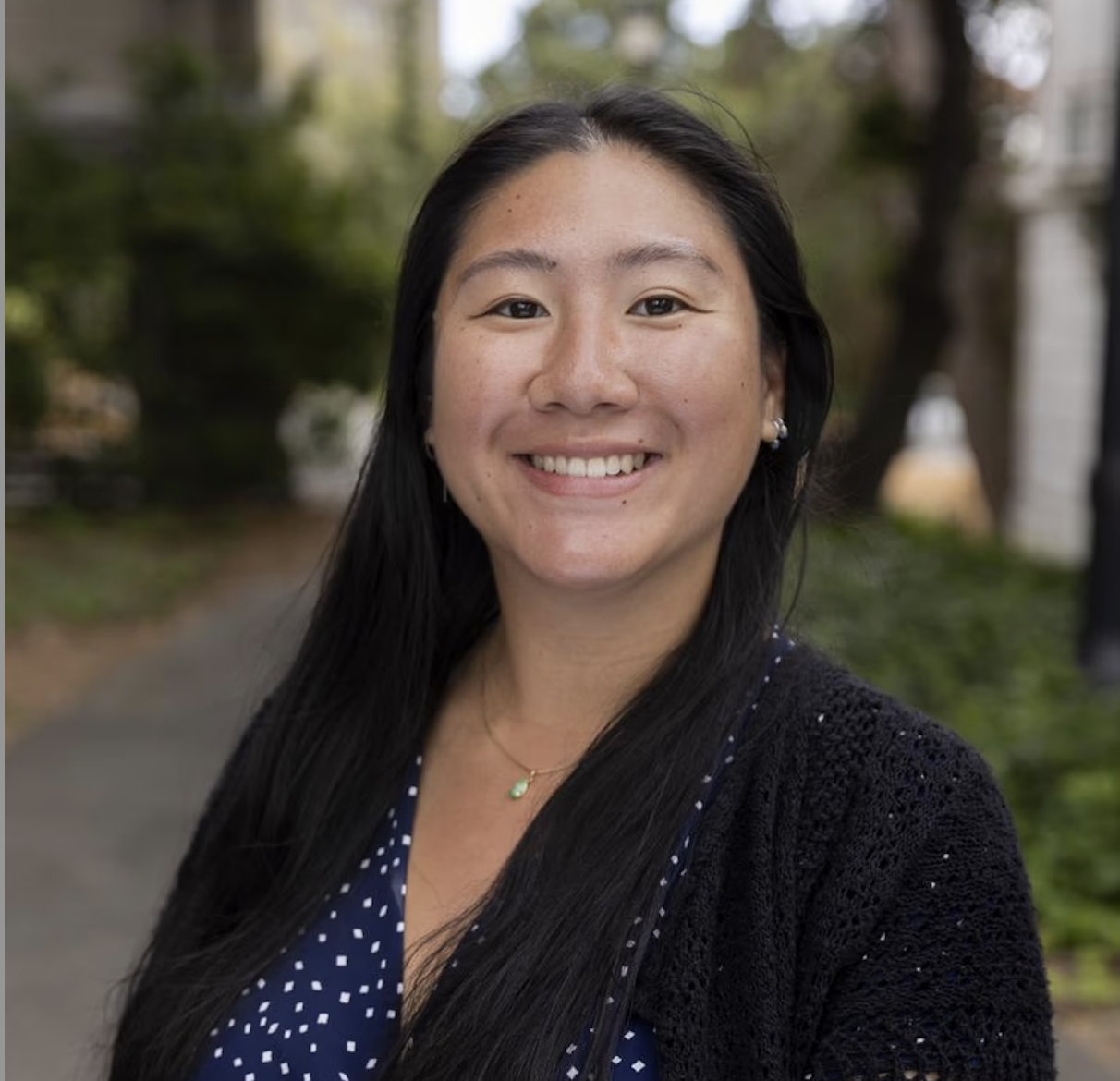 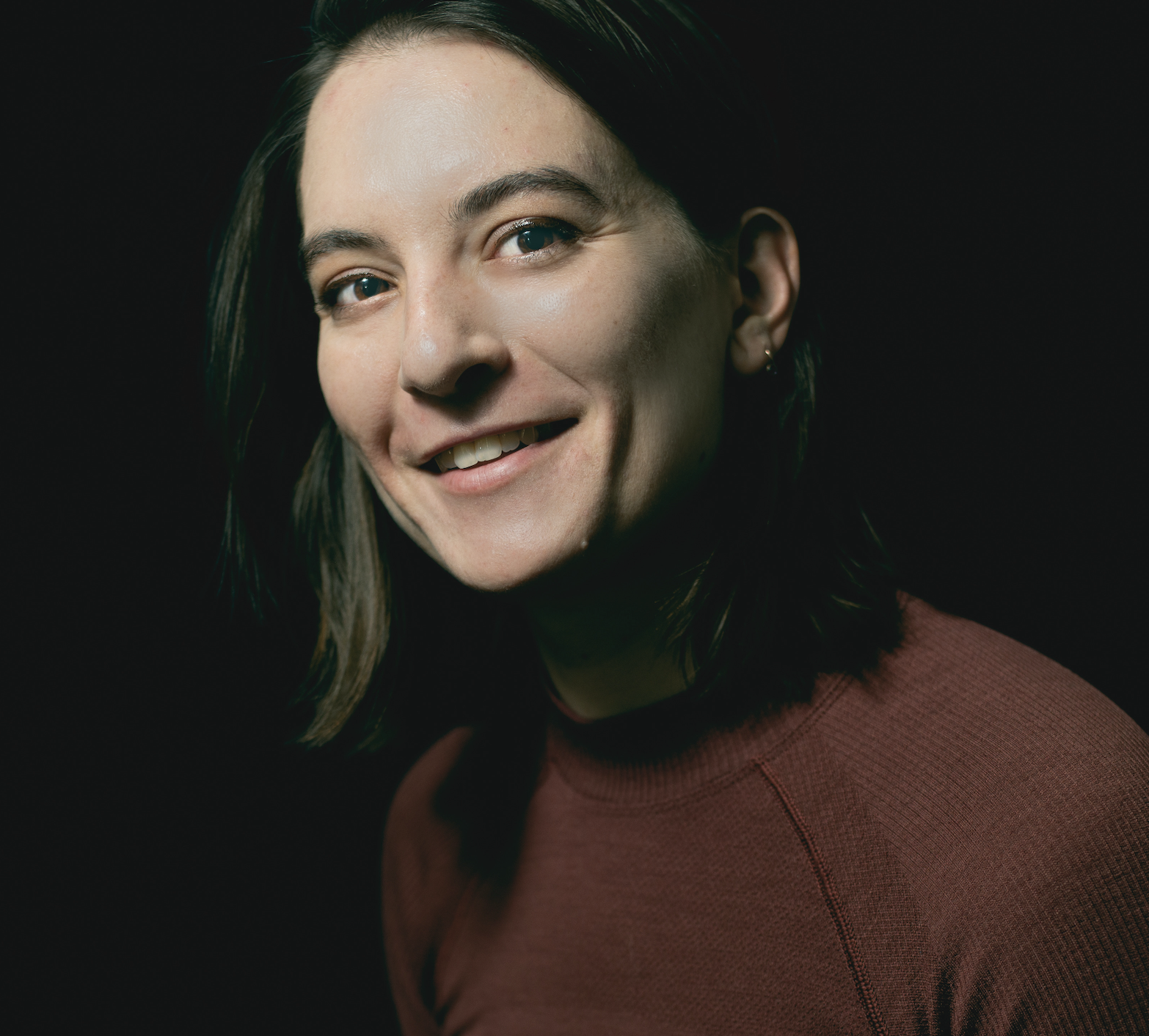 Sharon 
Hu
Silvana 
Moiceanu
Rachel
Fung
Yvette Vargas
MIMS 2025
Product Designer
MIMS 2025
Product Manager
MIMS 2025
Researcher
MIMS 2025
Legal Analyst
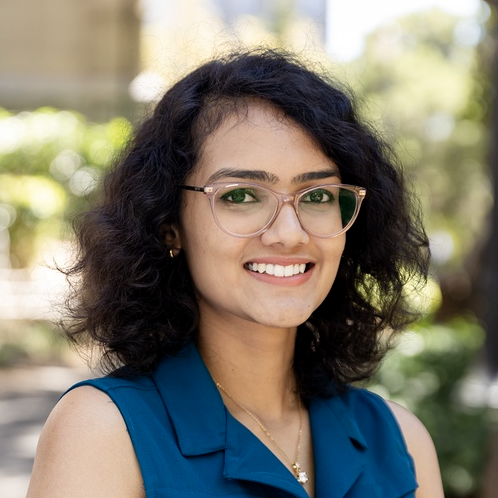 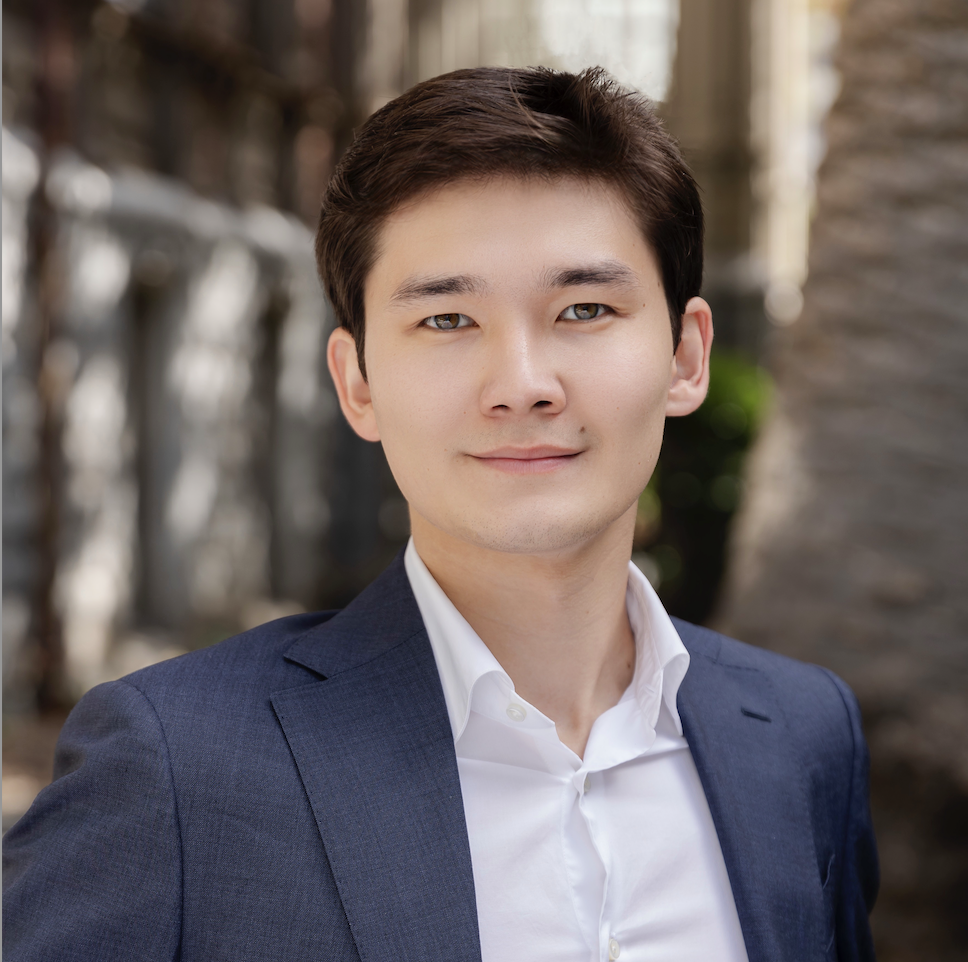 Arnur
Sabet
Anagha
Ananth
MIMS 2026
Developer
MIMS 2026
Developer
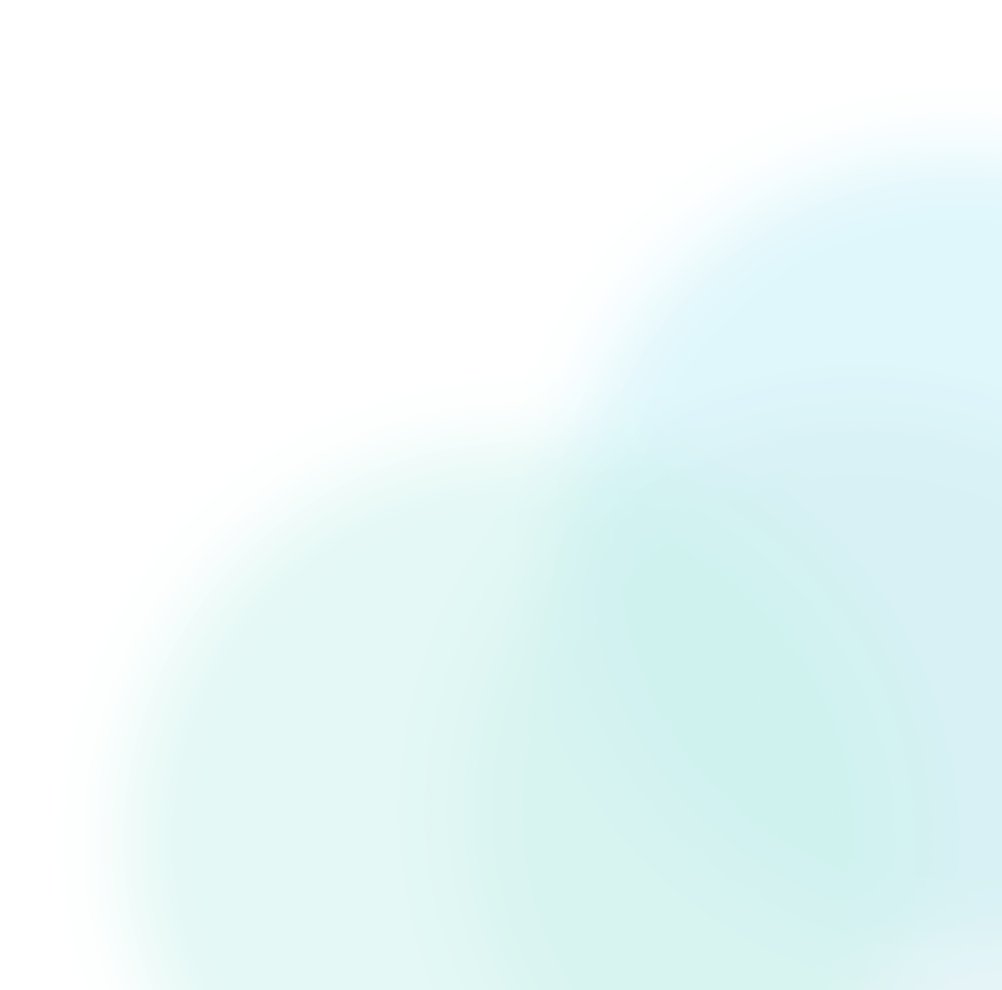 Our Advisors
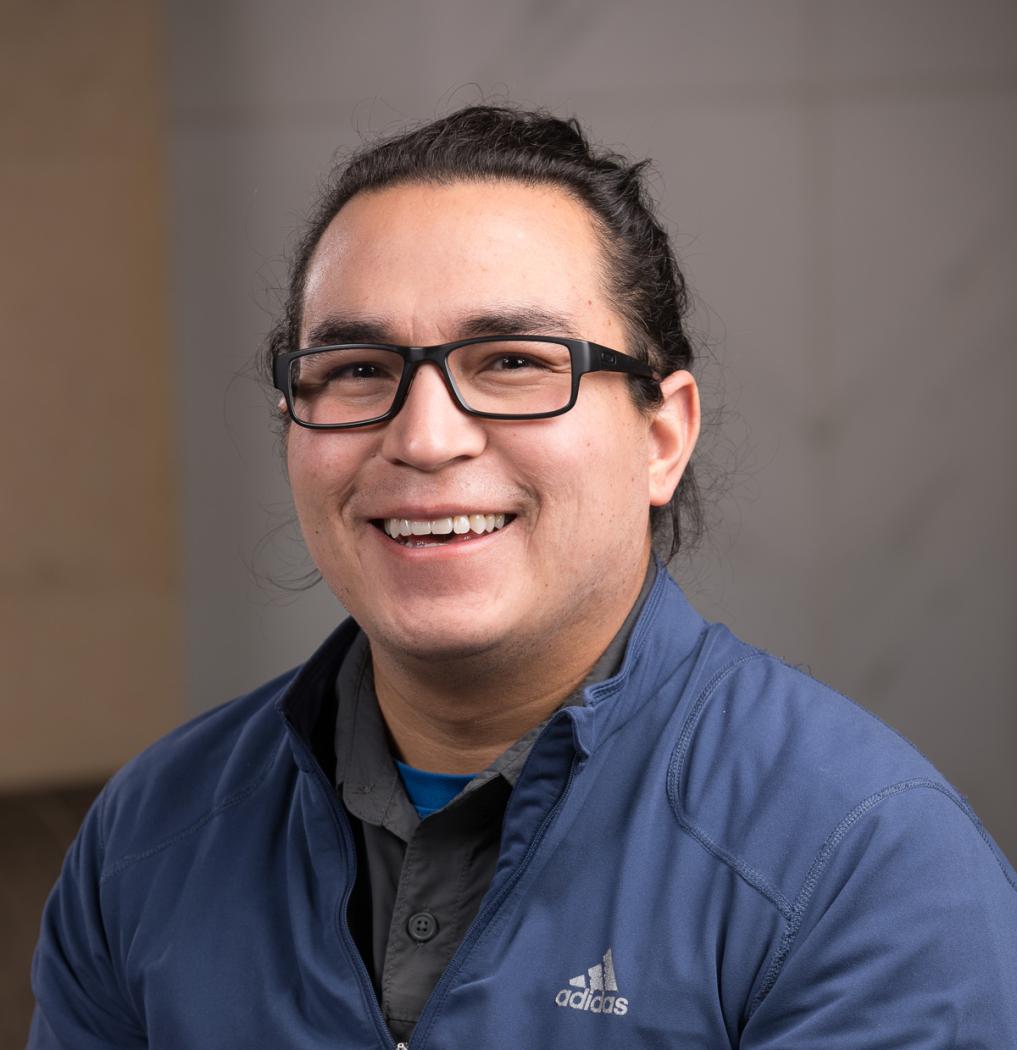 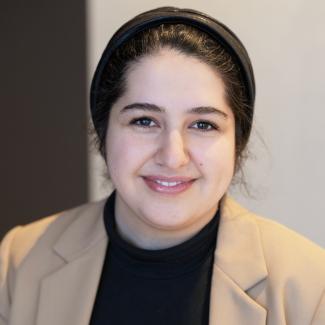 Michael Rivera
Niloufar Salehi
Associate Professor
Assistant Professor of Practice
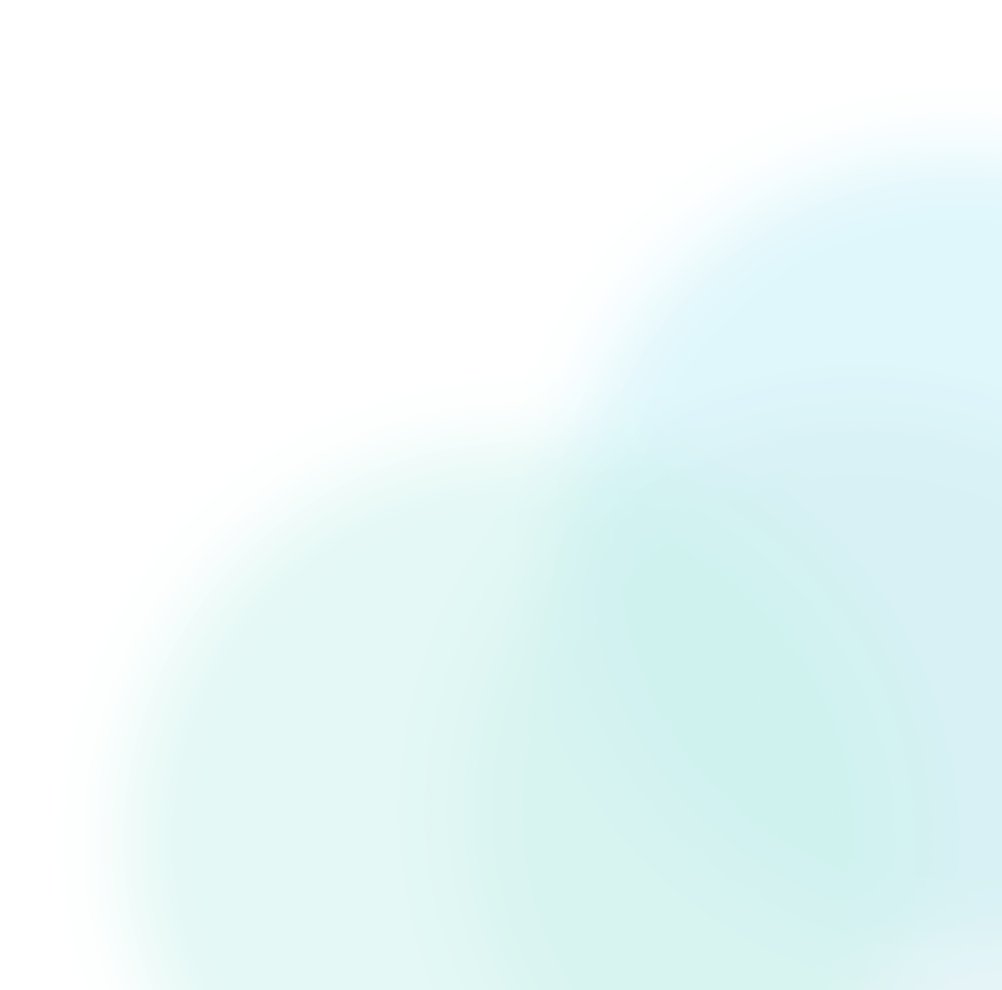 A Hand-Off Model: Navigating Ethics, Privacy, and Responsibilities
Product 
Development
Definition: a conceptual framework that explains how ethical and privacy related responsibilities are transferred between various stakeholders across the lifecycle of a technology.
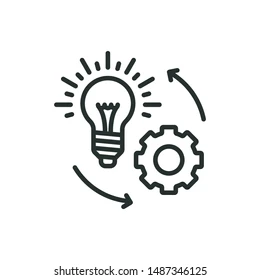 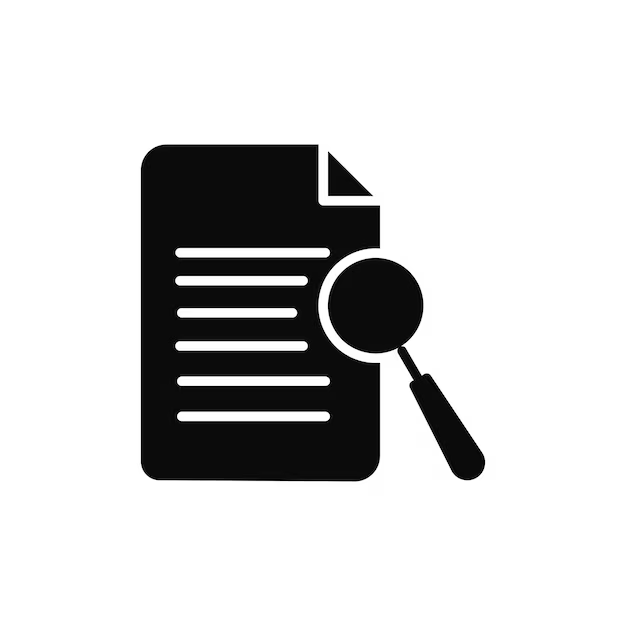 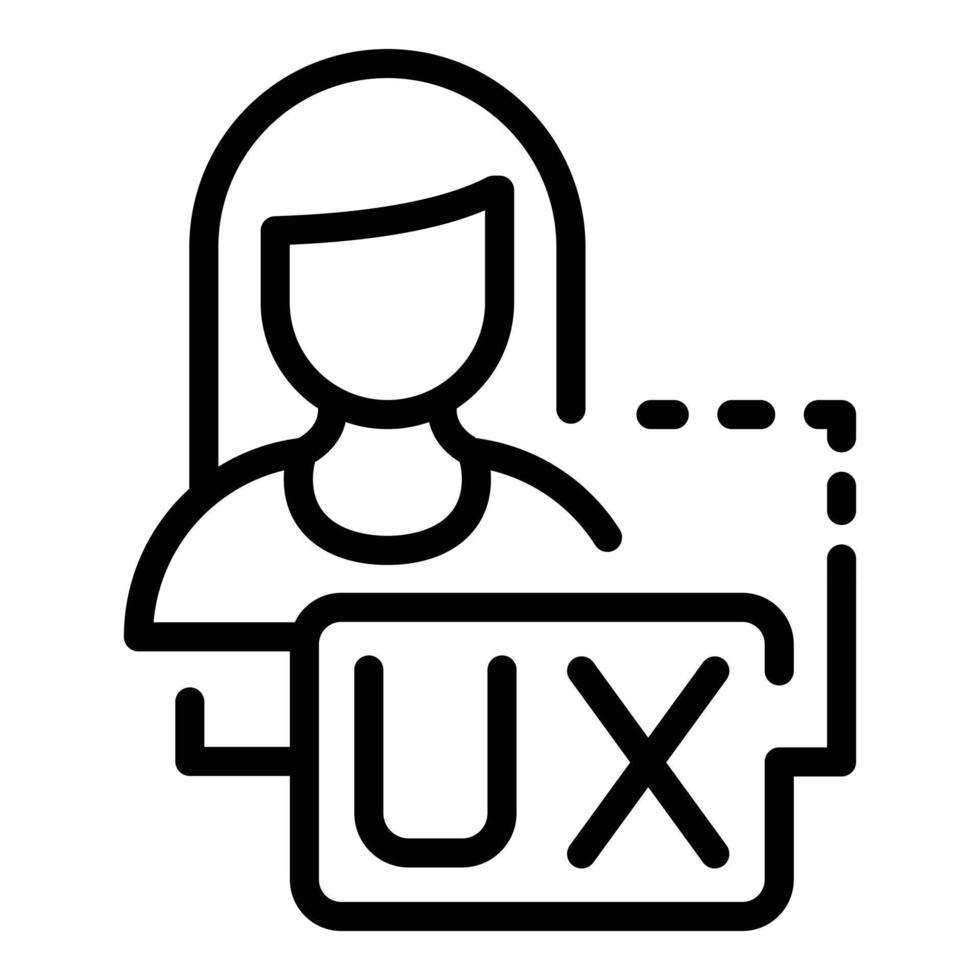 Research
UI/UX 
Design
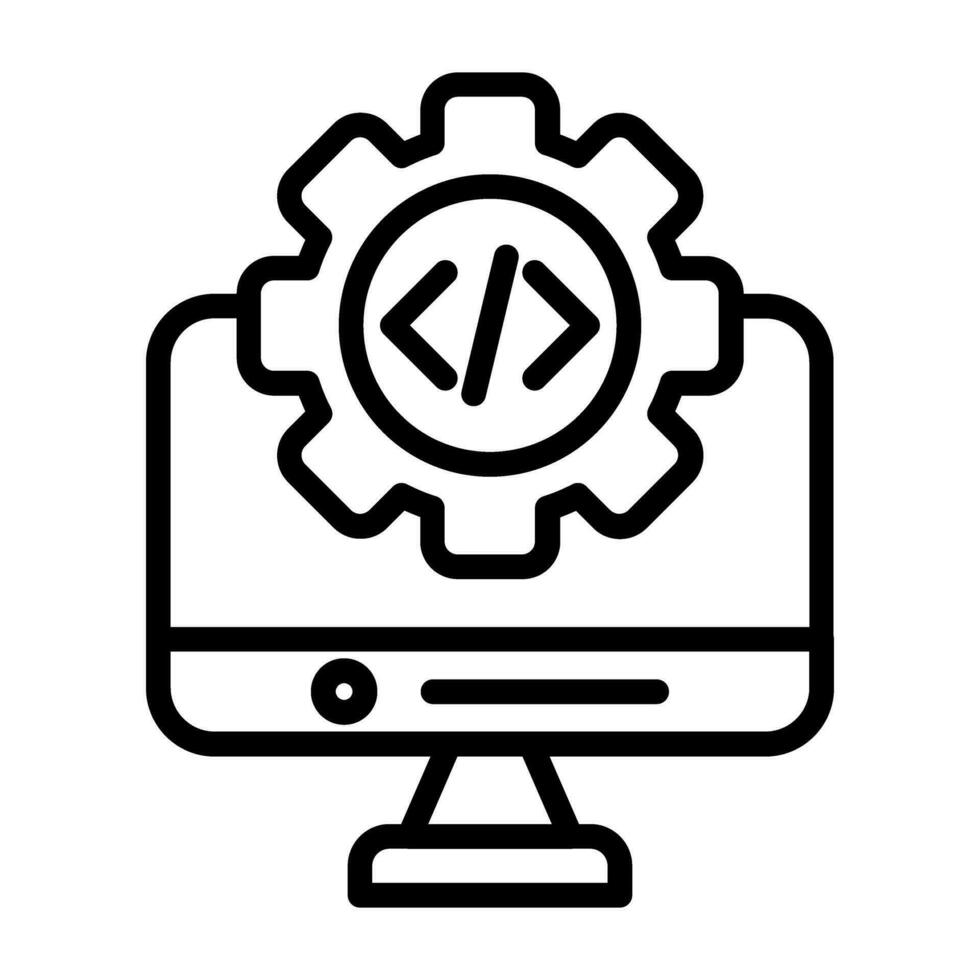 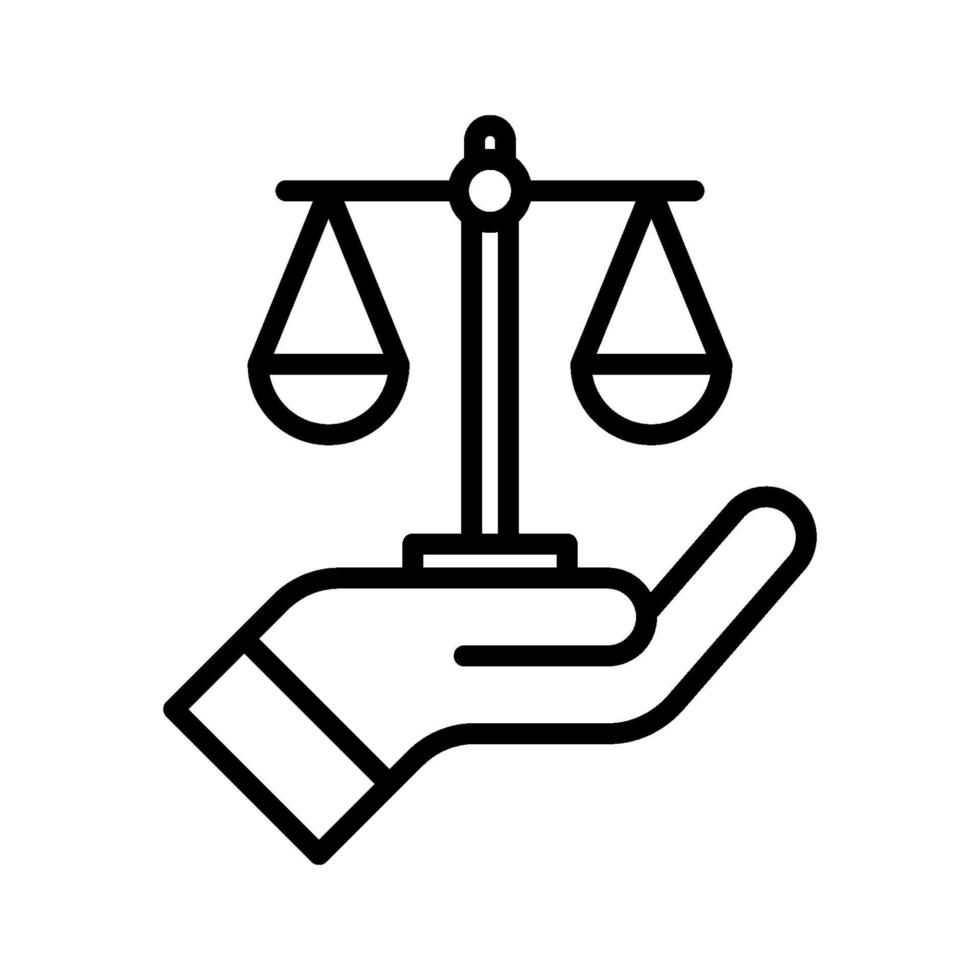 Software Development
Law & 
Policy
Therapist Subject Matter Experts
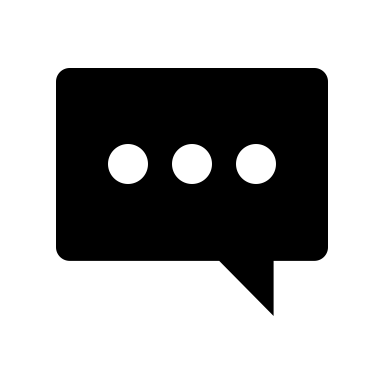 Discussions
Perceptions of AI tools

Privacy, security, and ethical values

Note taking practices and administrative work
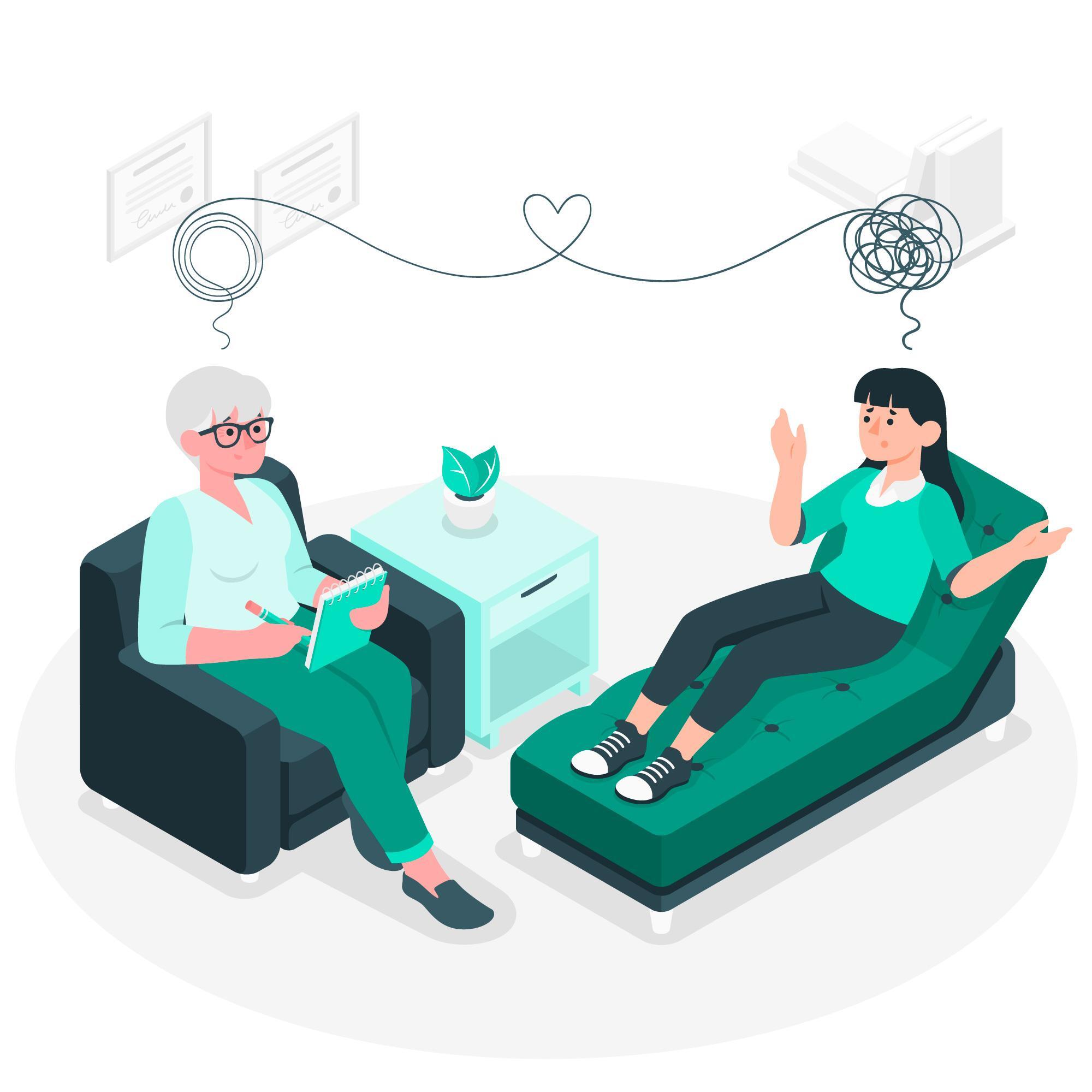 Therapist Subject Matter Experts
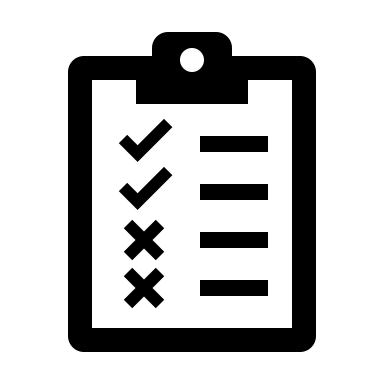 Evaluation
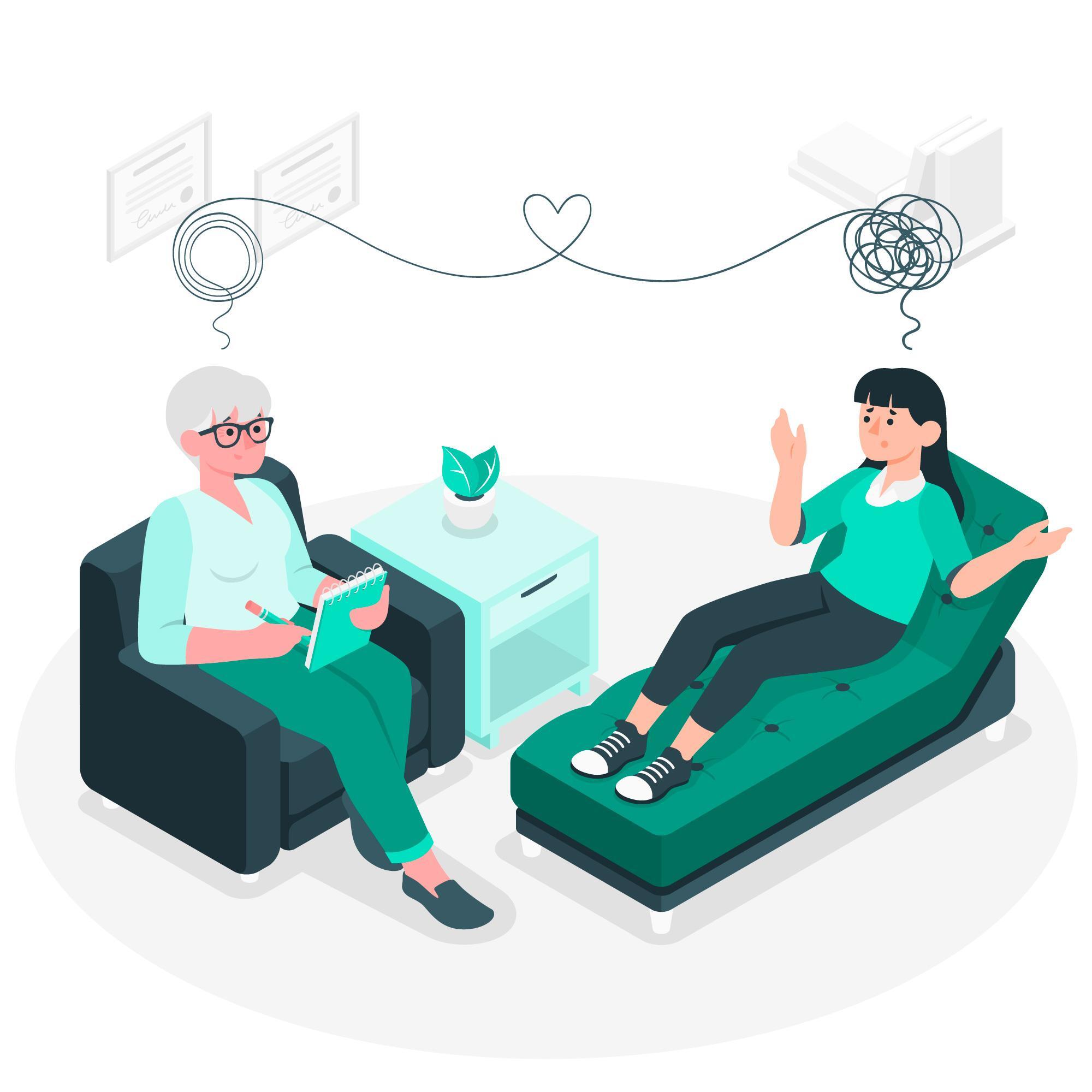 Application flow

AI effectiveness 

FAQ section
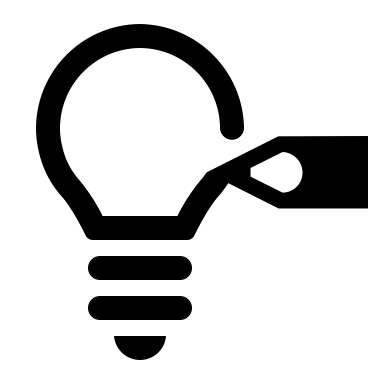 Thoughts on AI
Autonomy via user consent

Transparency via digestible language

Protection of all forms of patient information
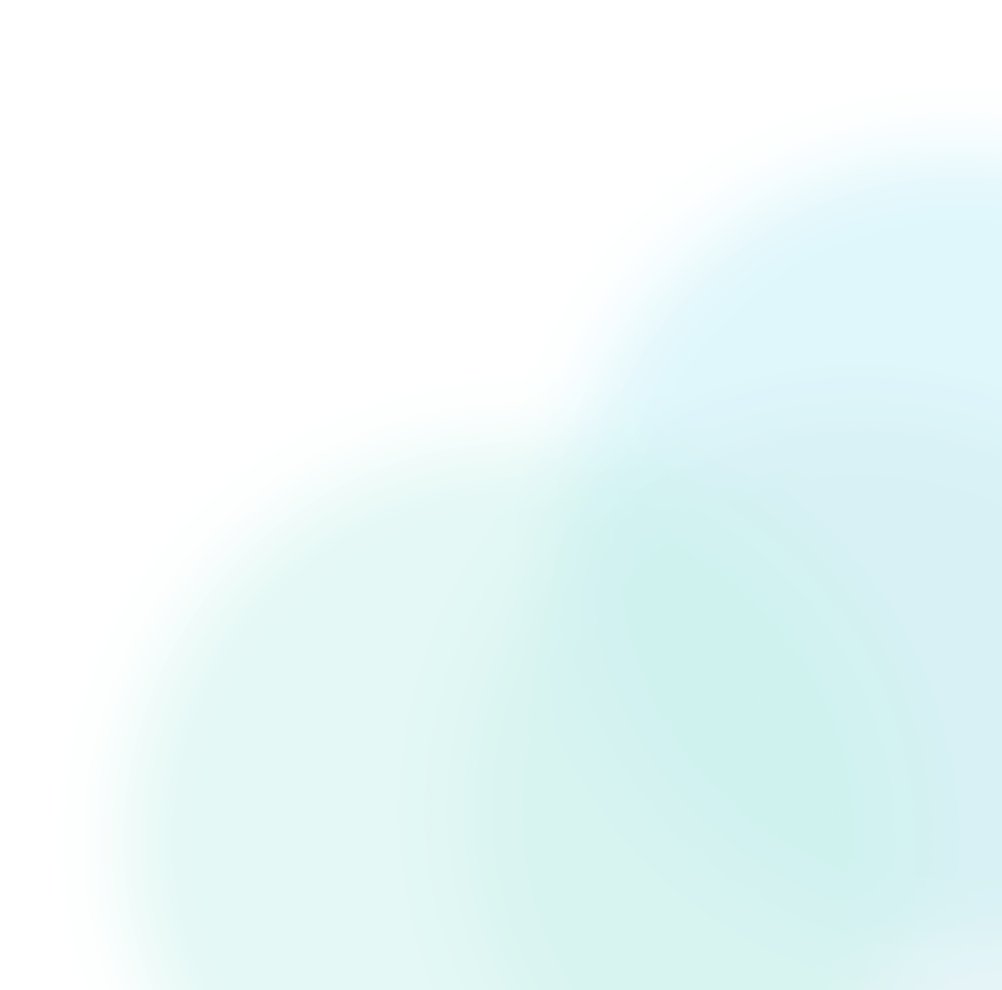 The Legal Loophole of HIPAA
HIPAA: a federal law that creates a privacy rule for medical records and “other individually identifiable health information” (PHI)
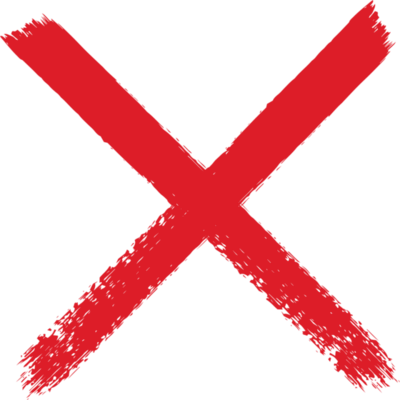 VALUES
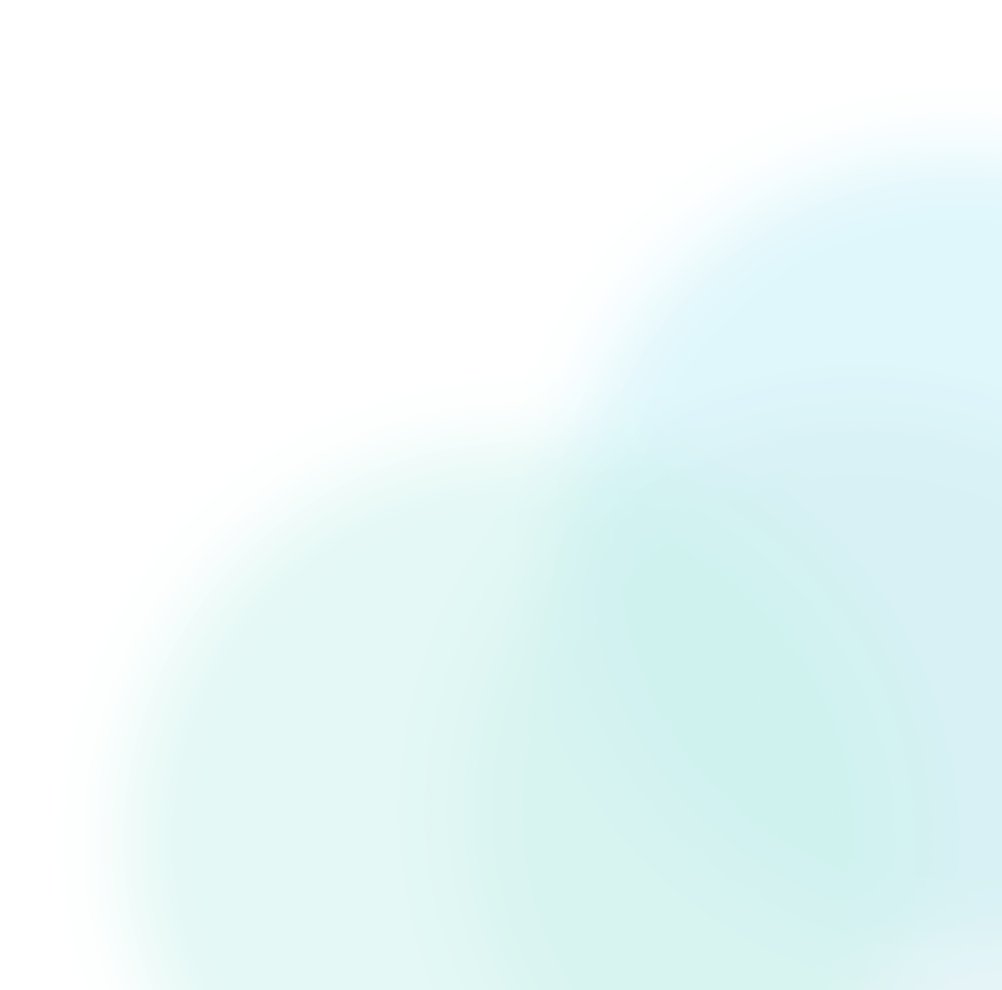 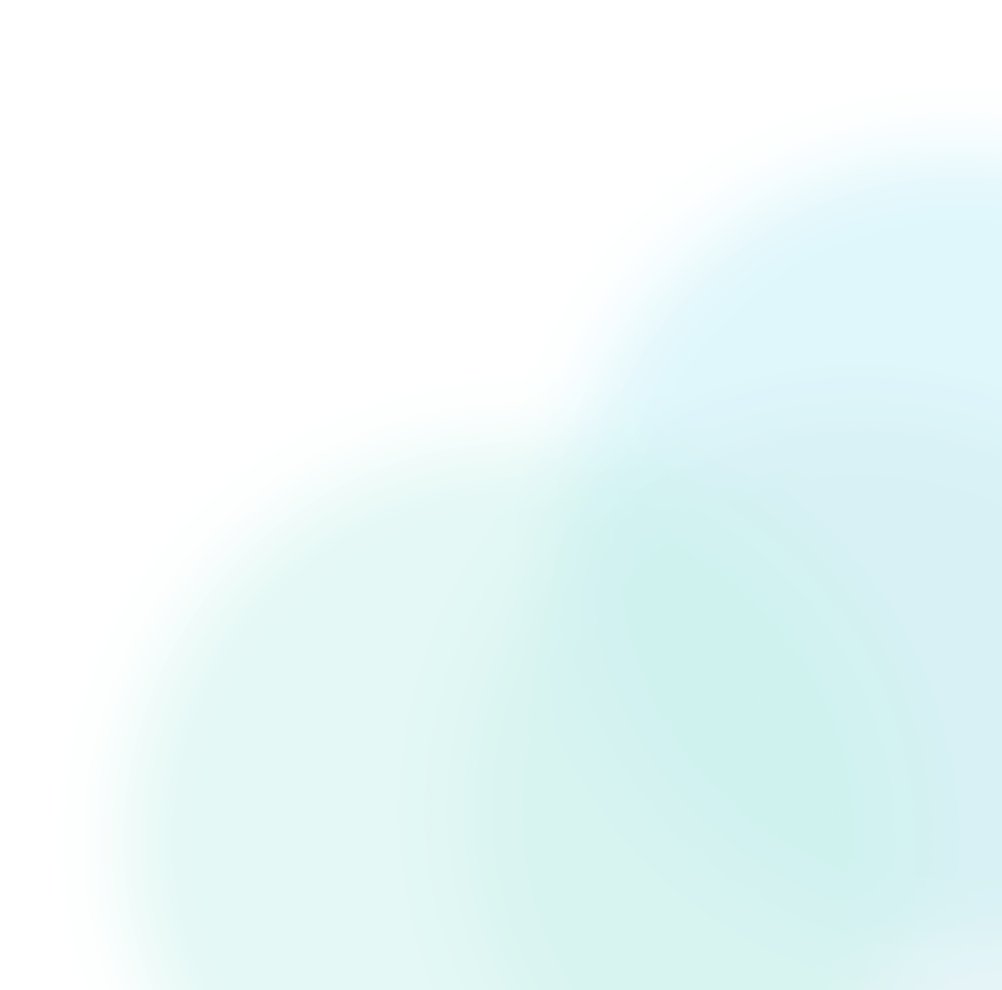 No Perfect Framework, But Commitment to User Alignment
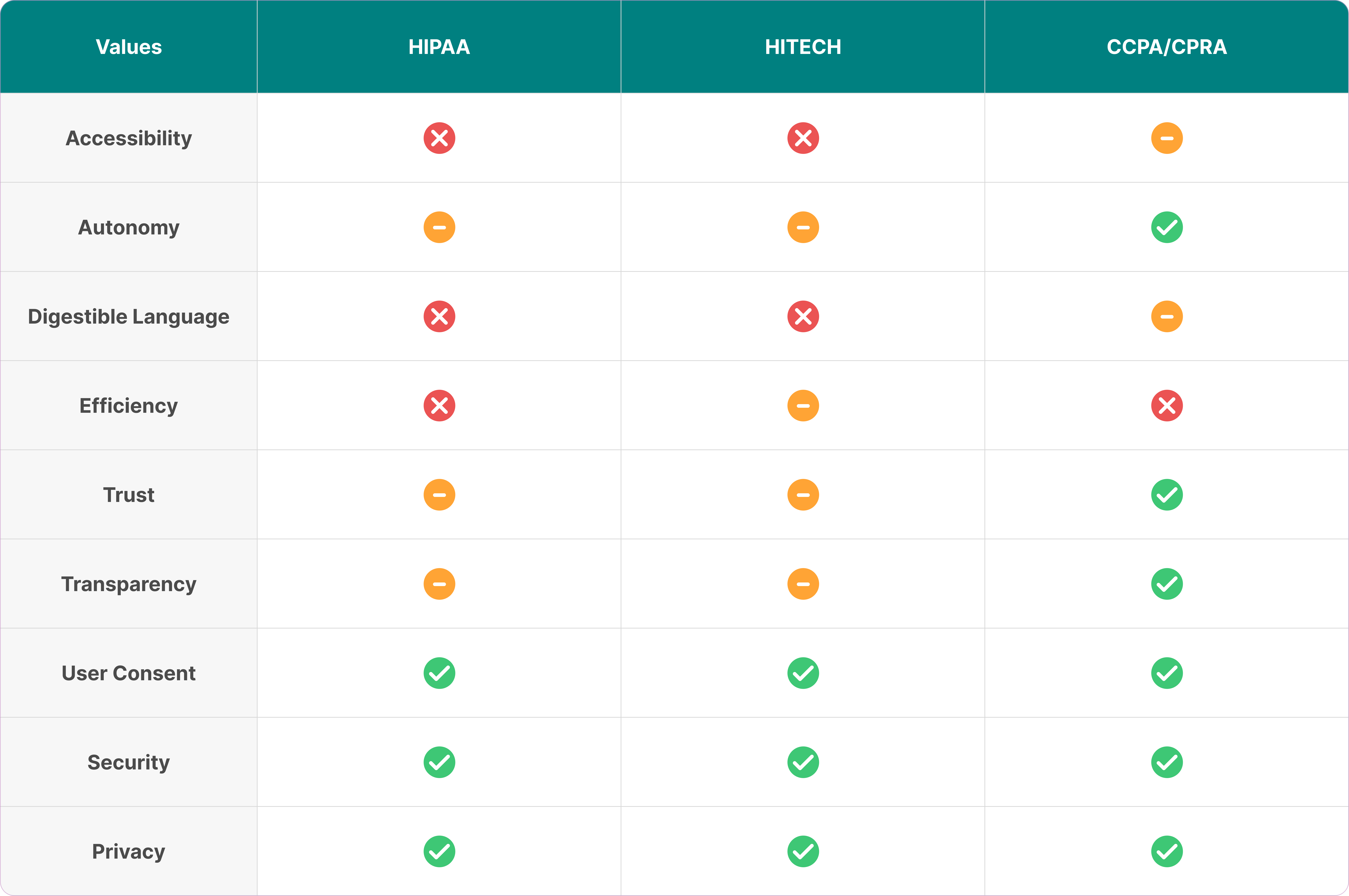 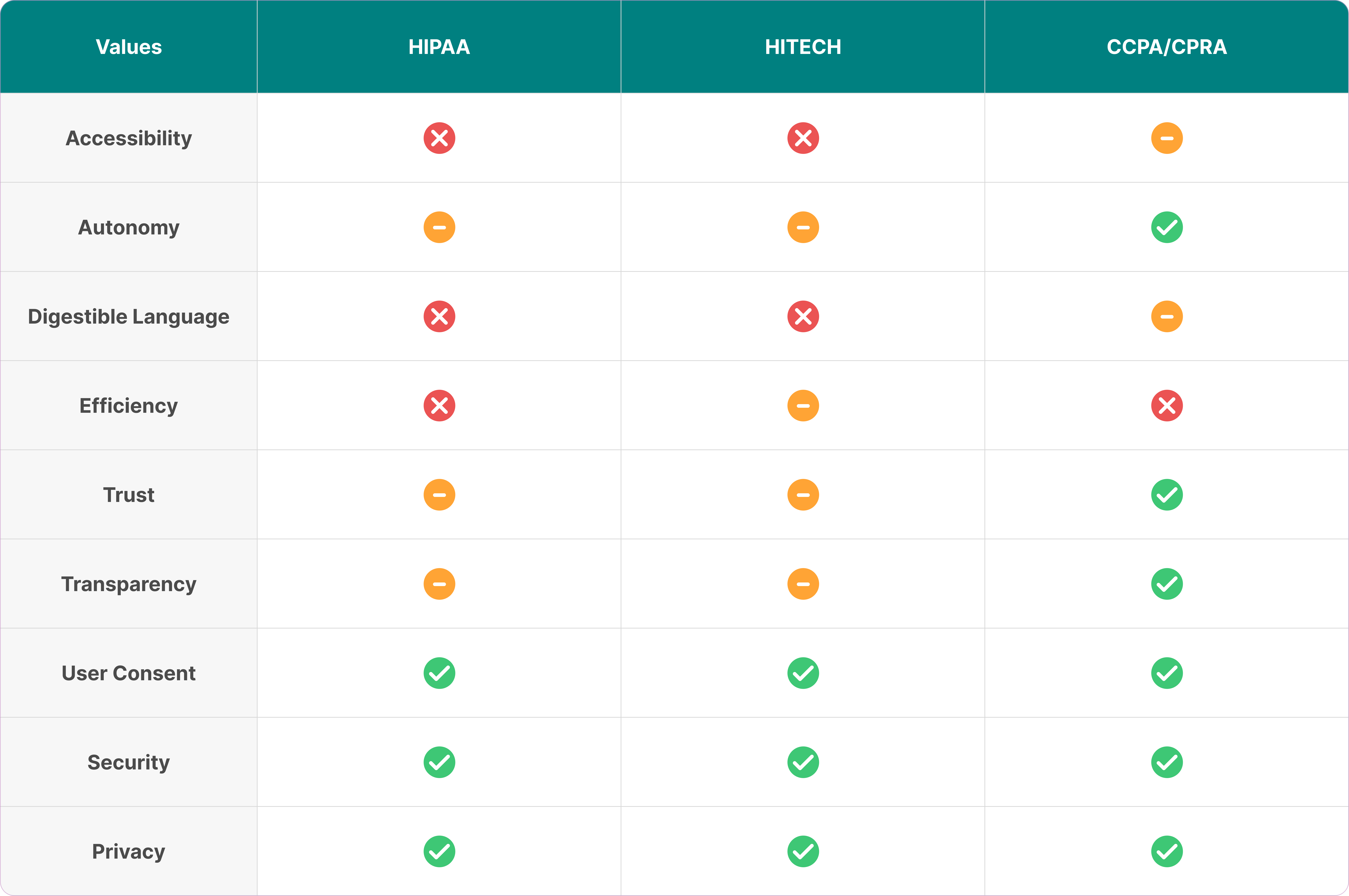 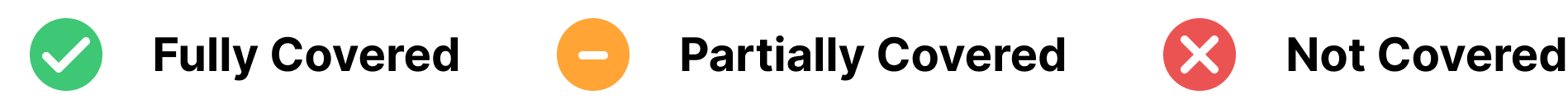 Our Policy Framework & Design Choices
Trust
Data Privacy & Security
Accessibility
Data
Transparency
Intuitive Design
cloud storage
anonymize data
brand identity
icon clarity
simple explanations
HIPAA Compliance
User Autonomy
User Consent
data storage
data deletion
data privacy & protection
Customization Features
Directly type and edit AI generated notes

Choose from multiple templates to support diverse workflows
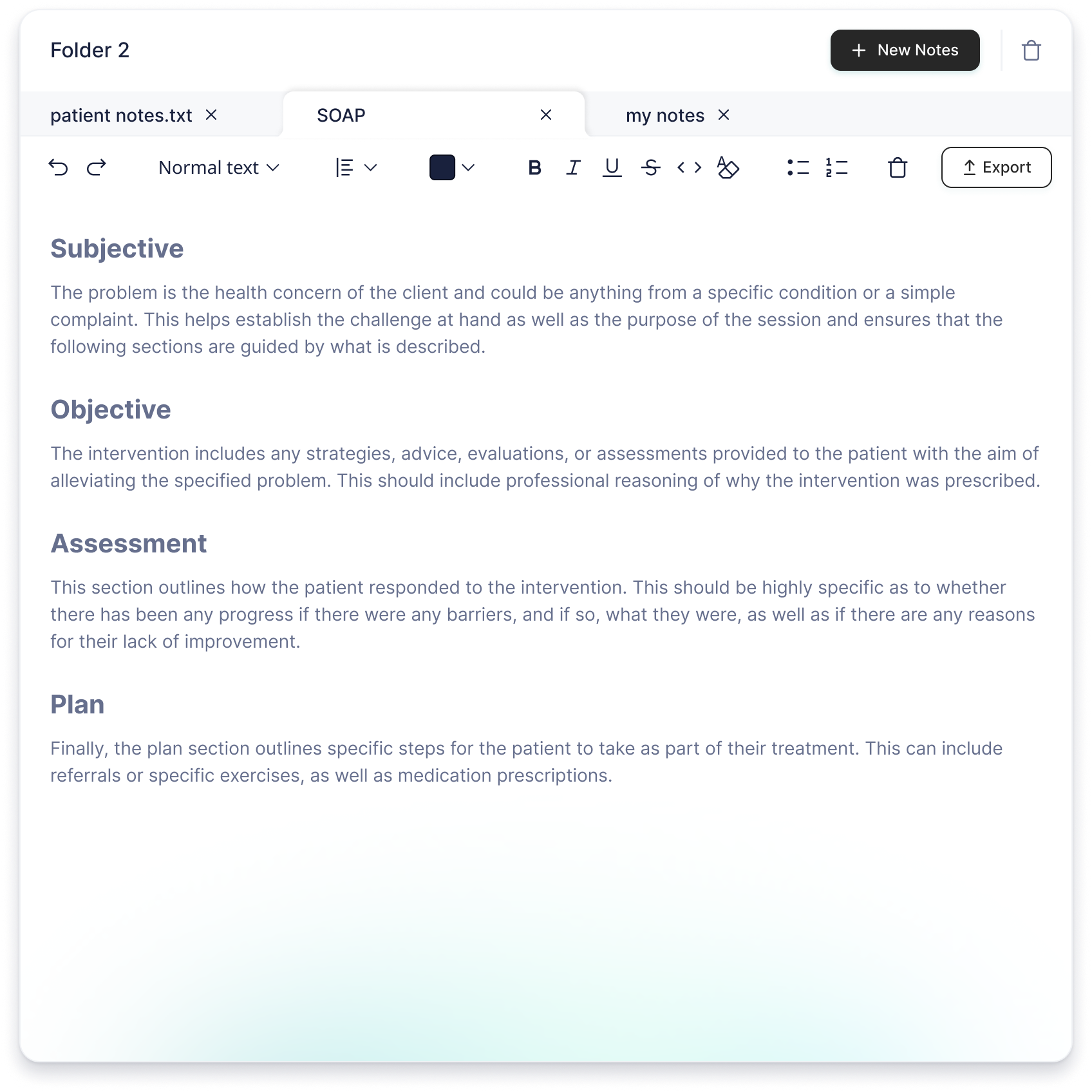 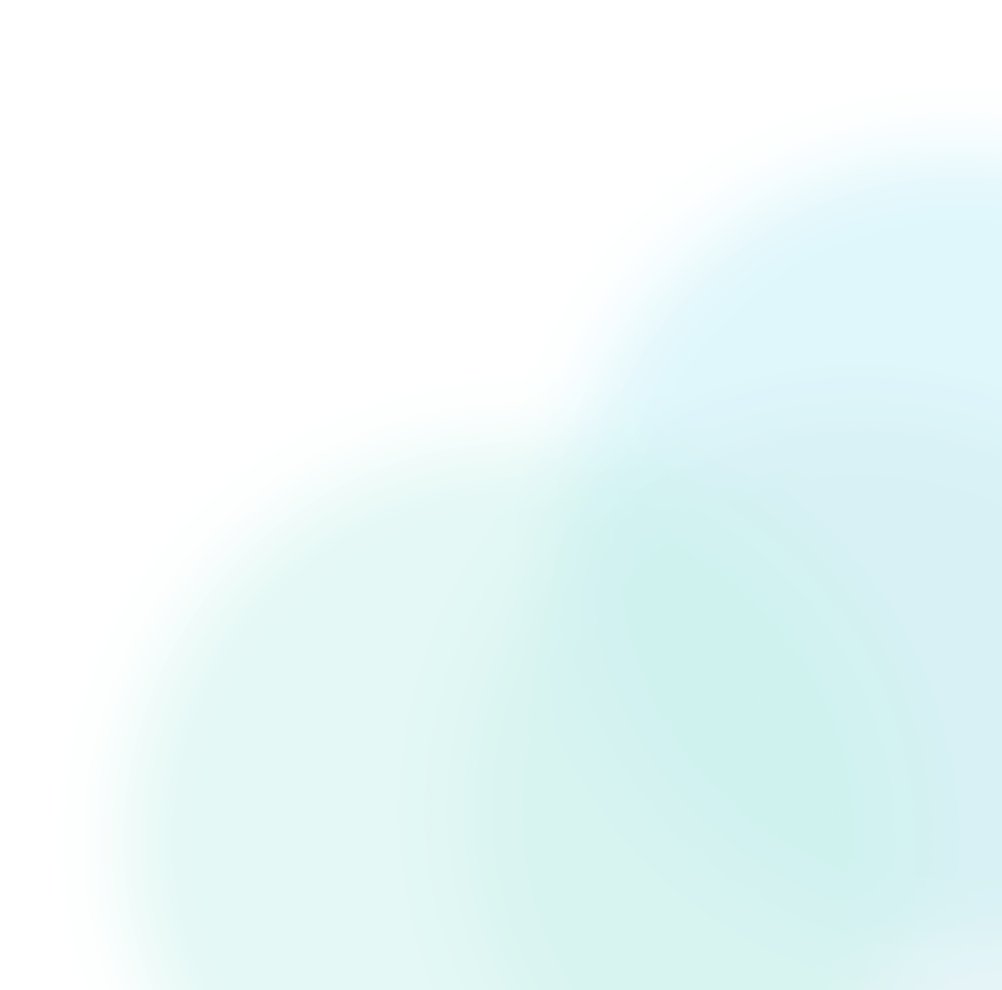 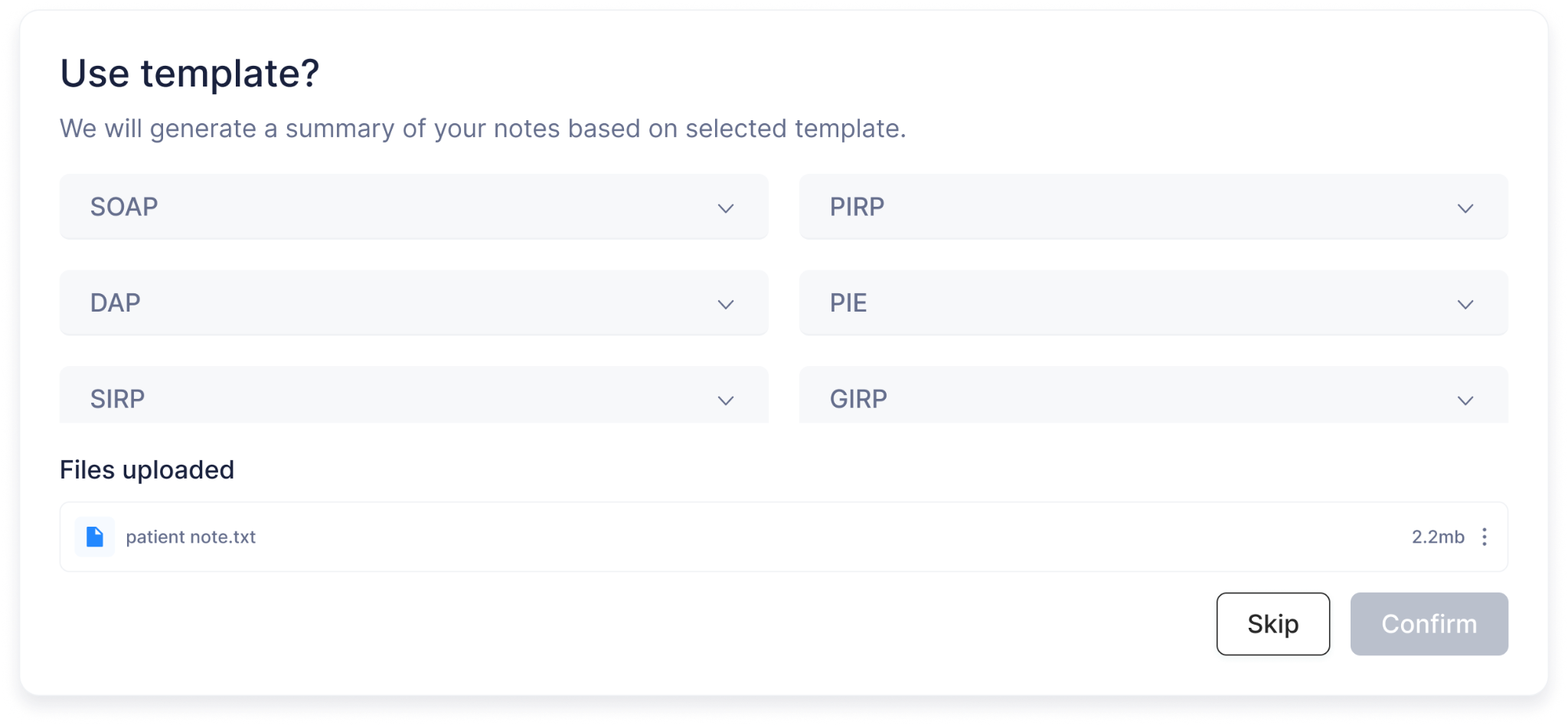 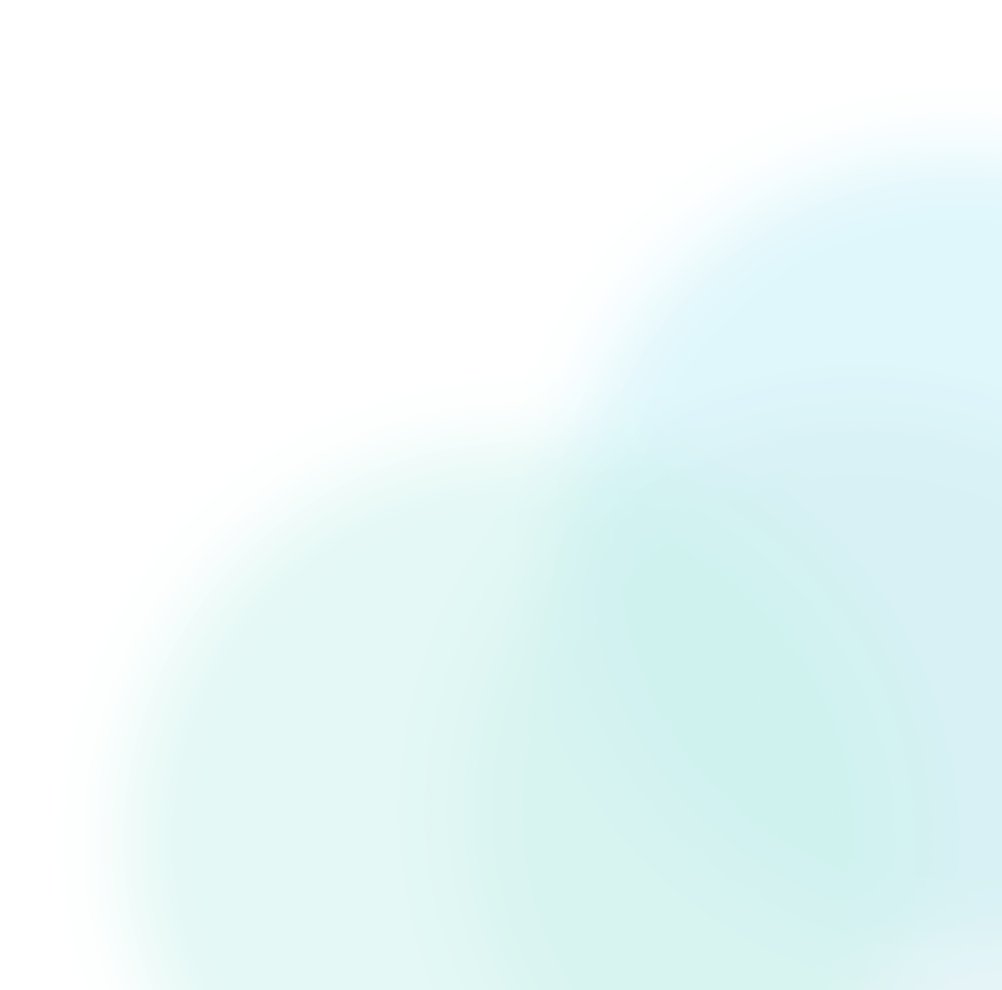 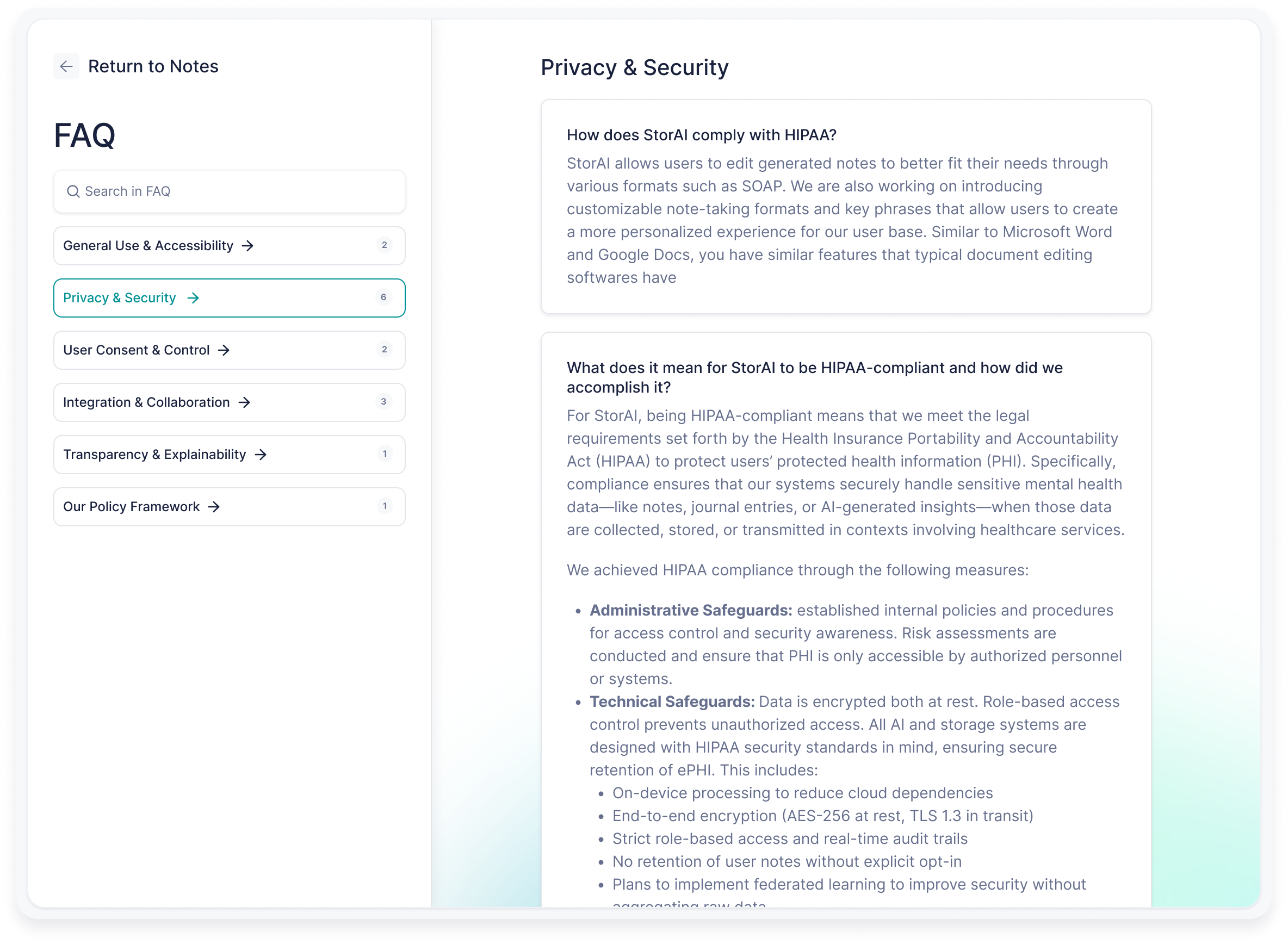 FAQ
Addresses app functions and data practices

Digestible language
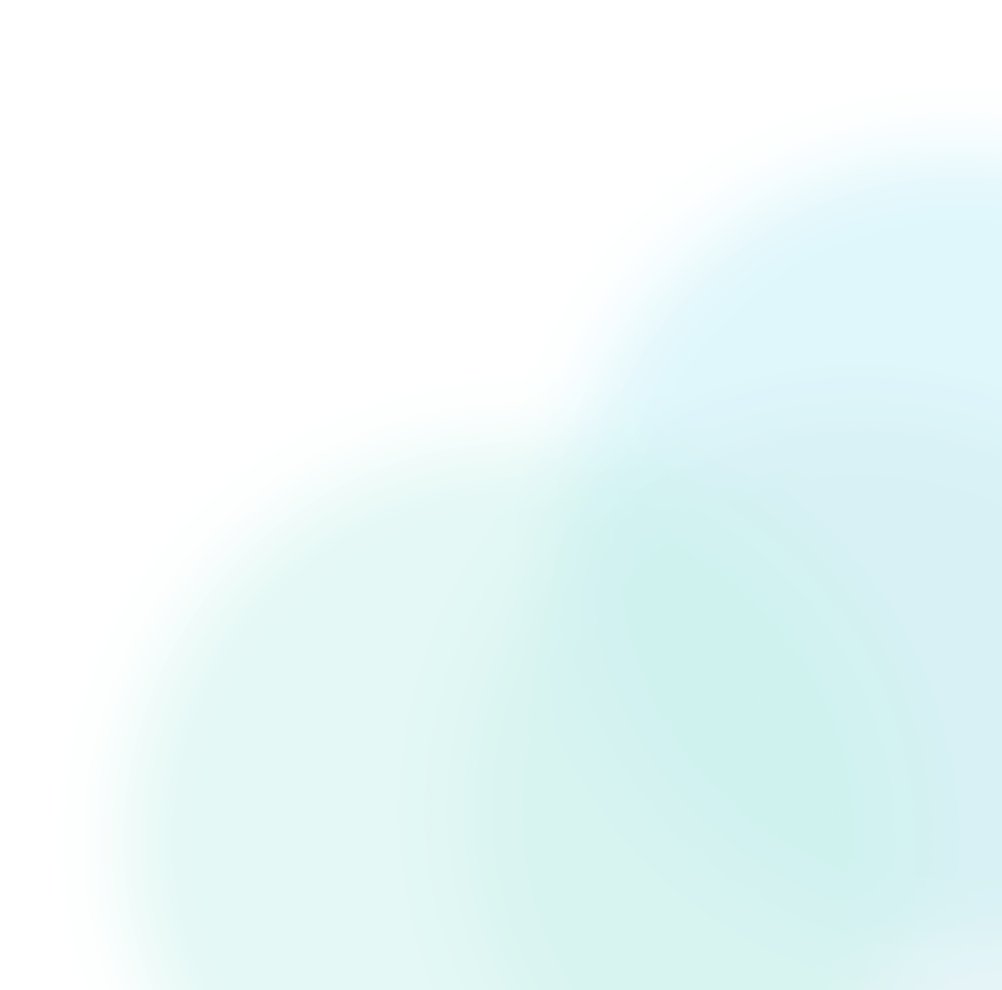 Confirmation Pop Ups
Opt-in Model
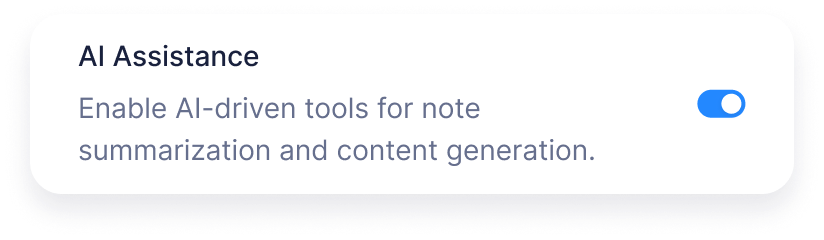 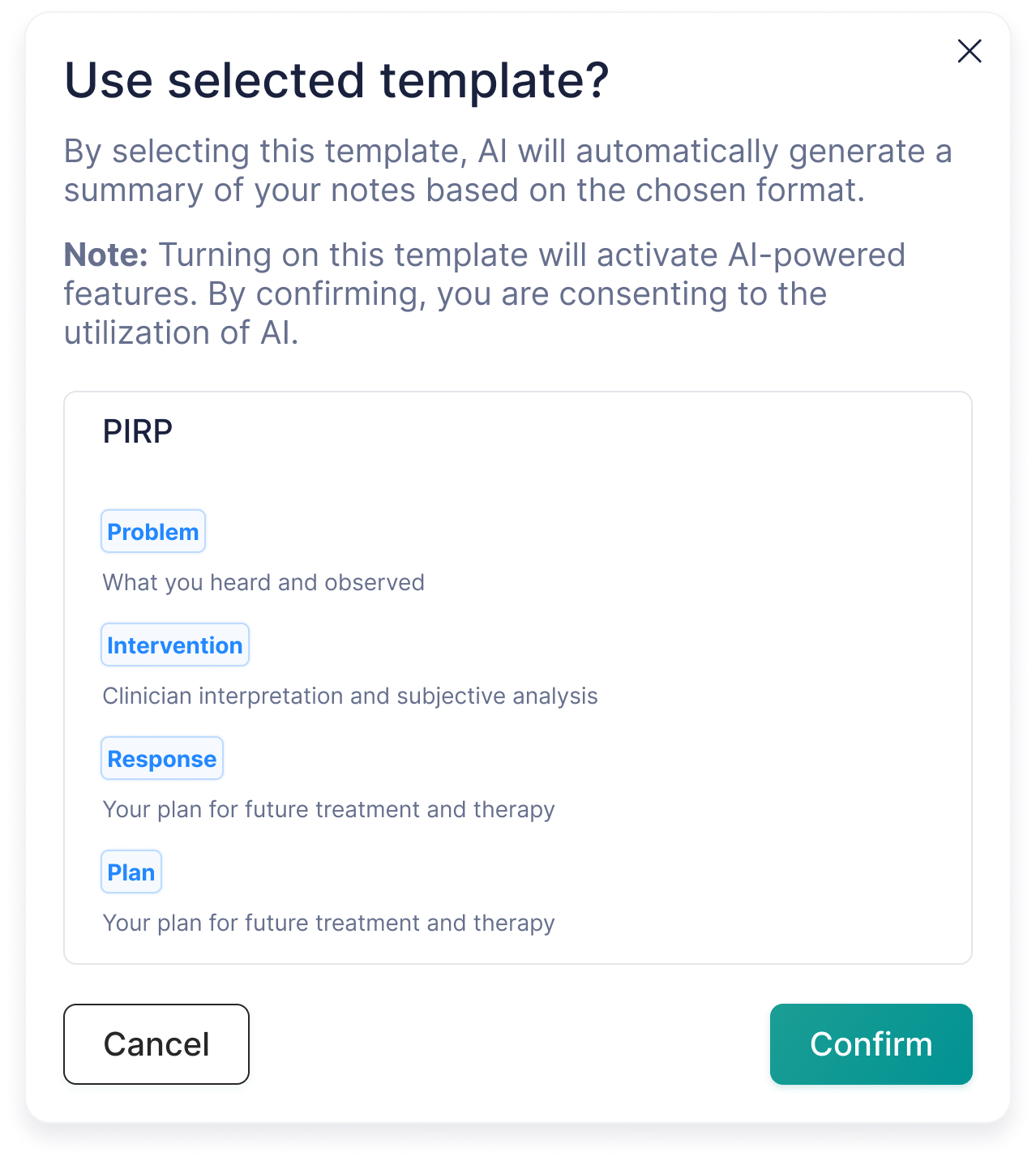 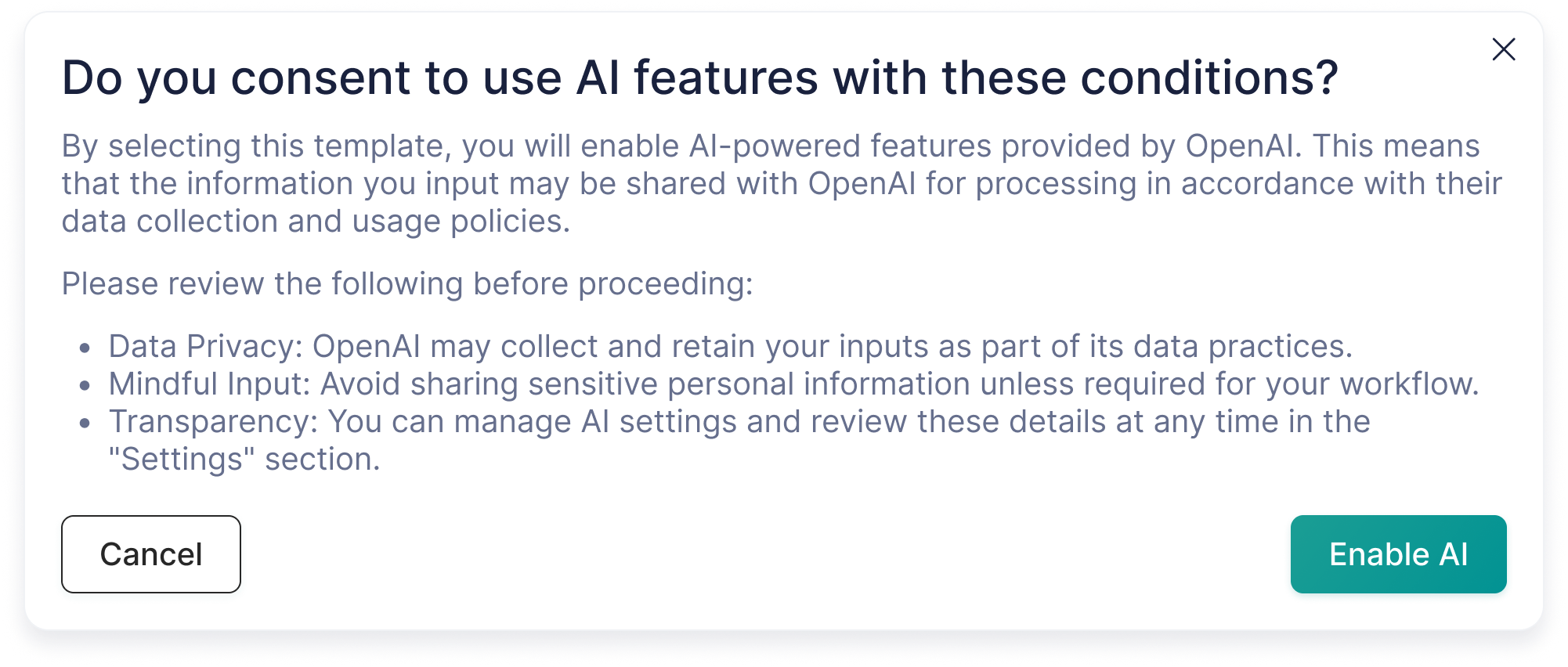 Impact: Therapist Testimonies
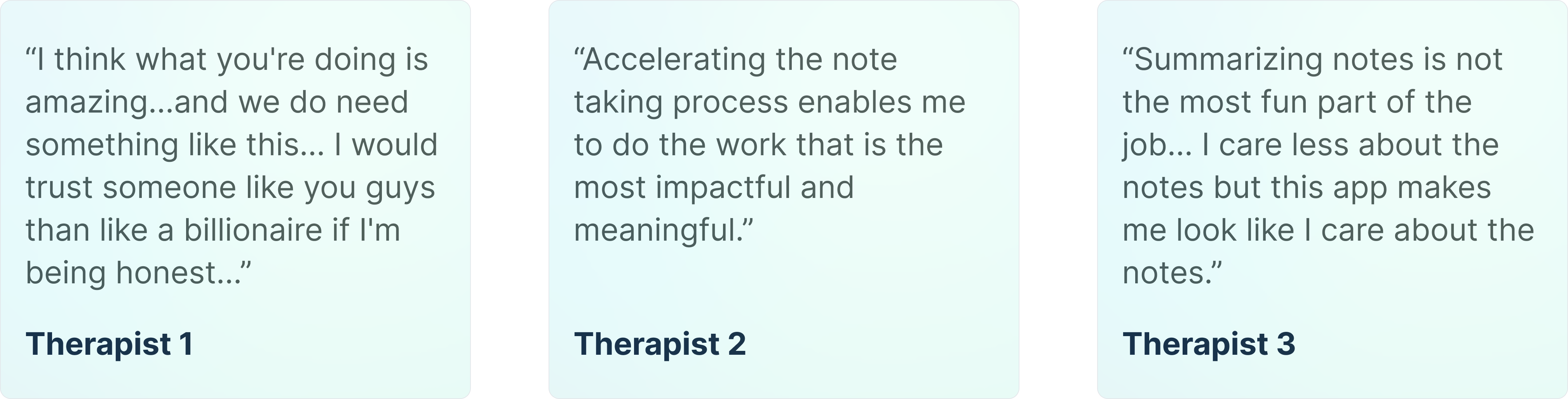 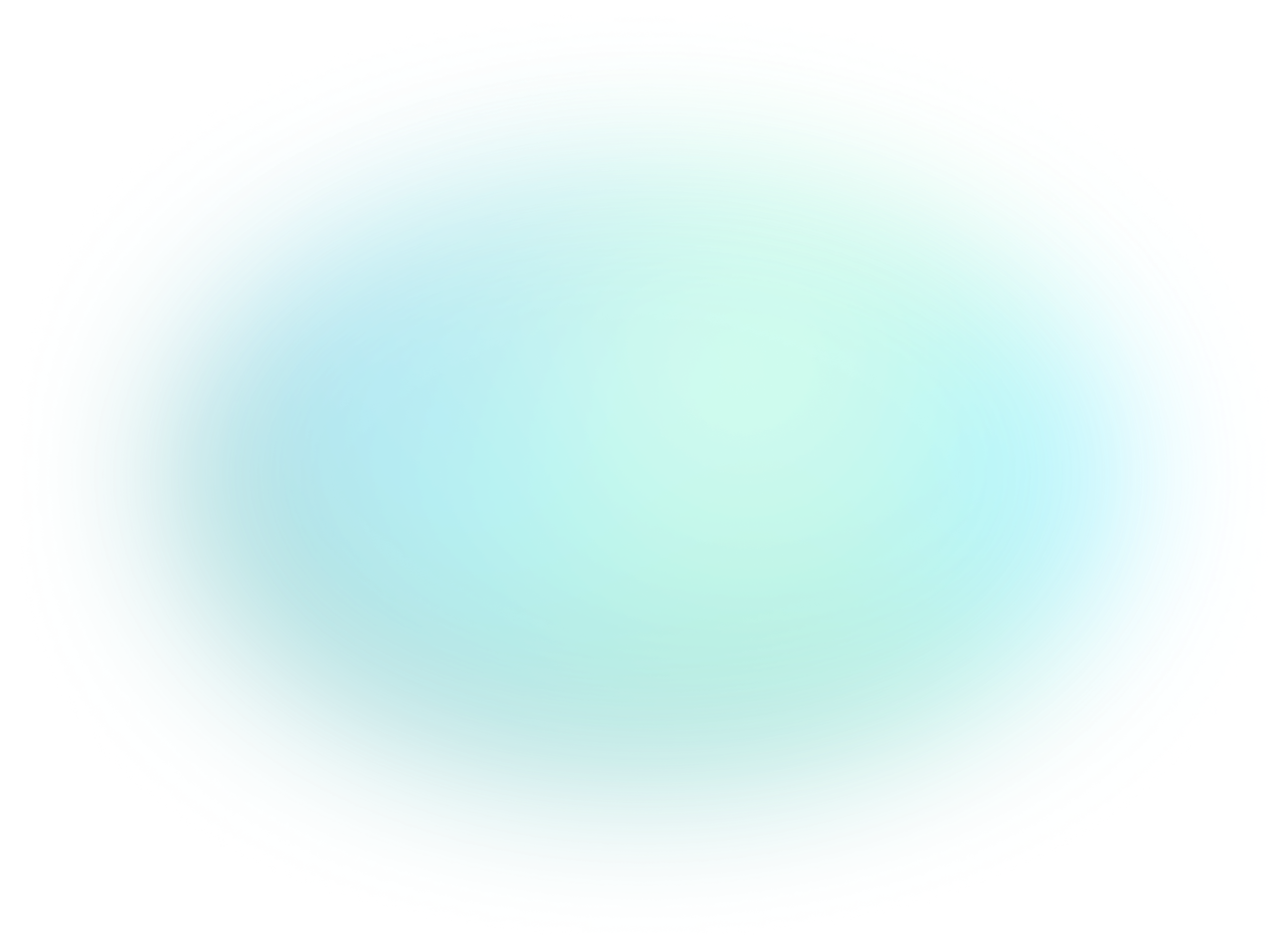 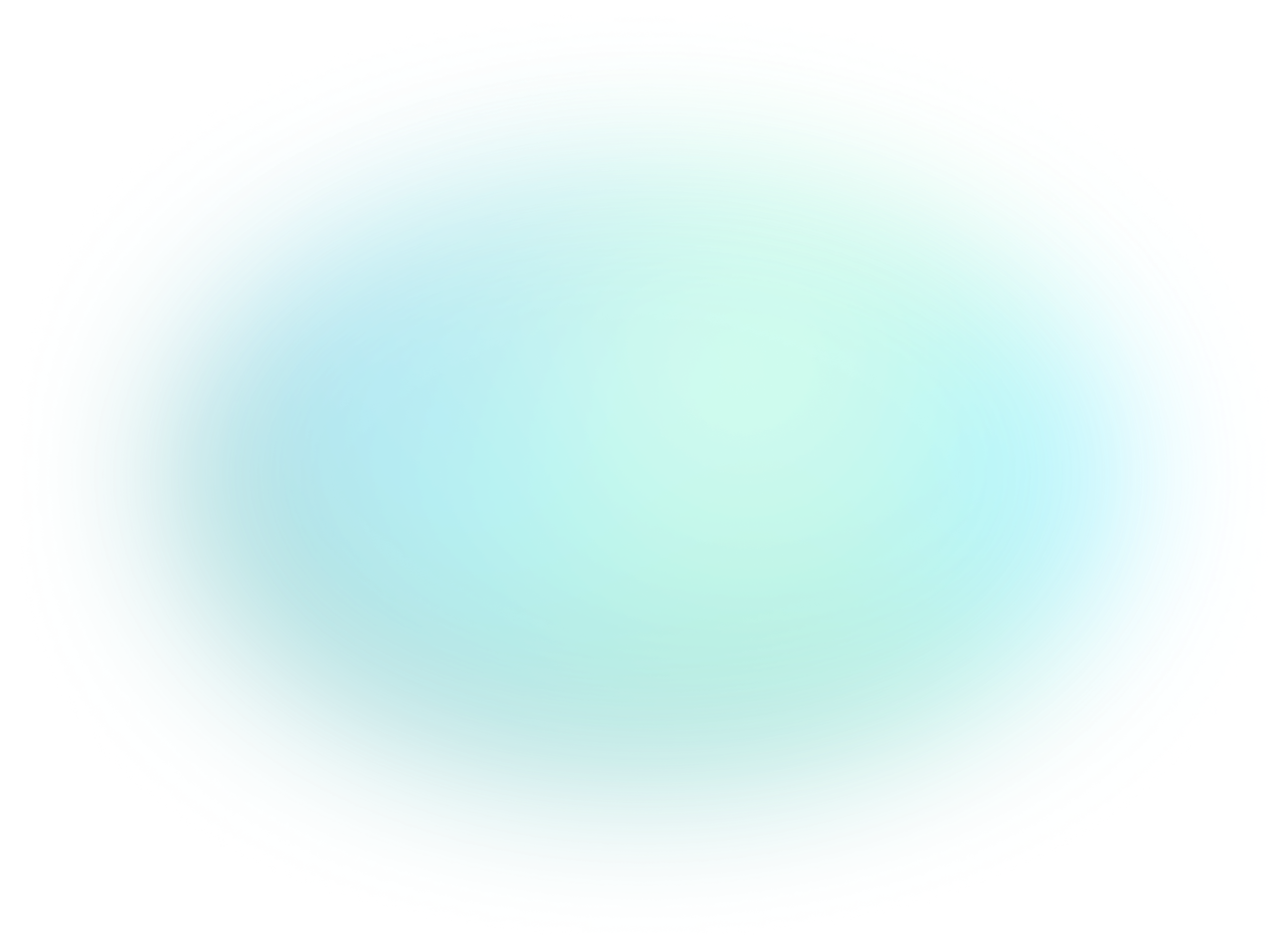 THANK YOU!
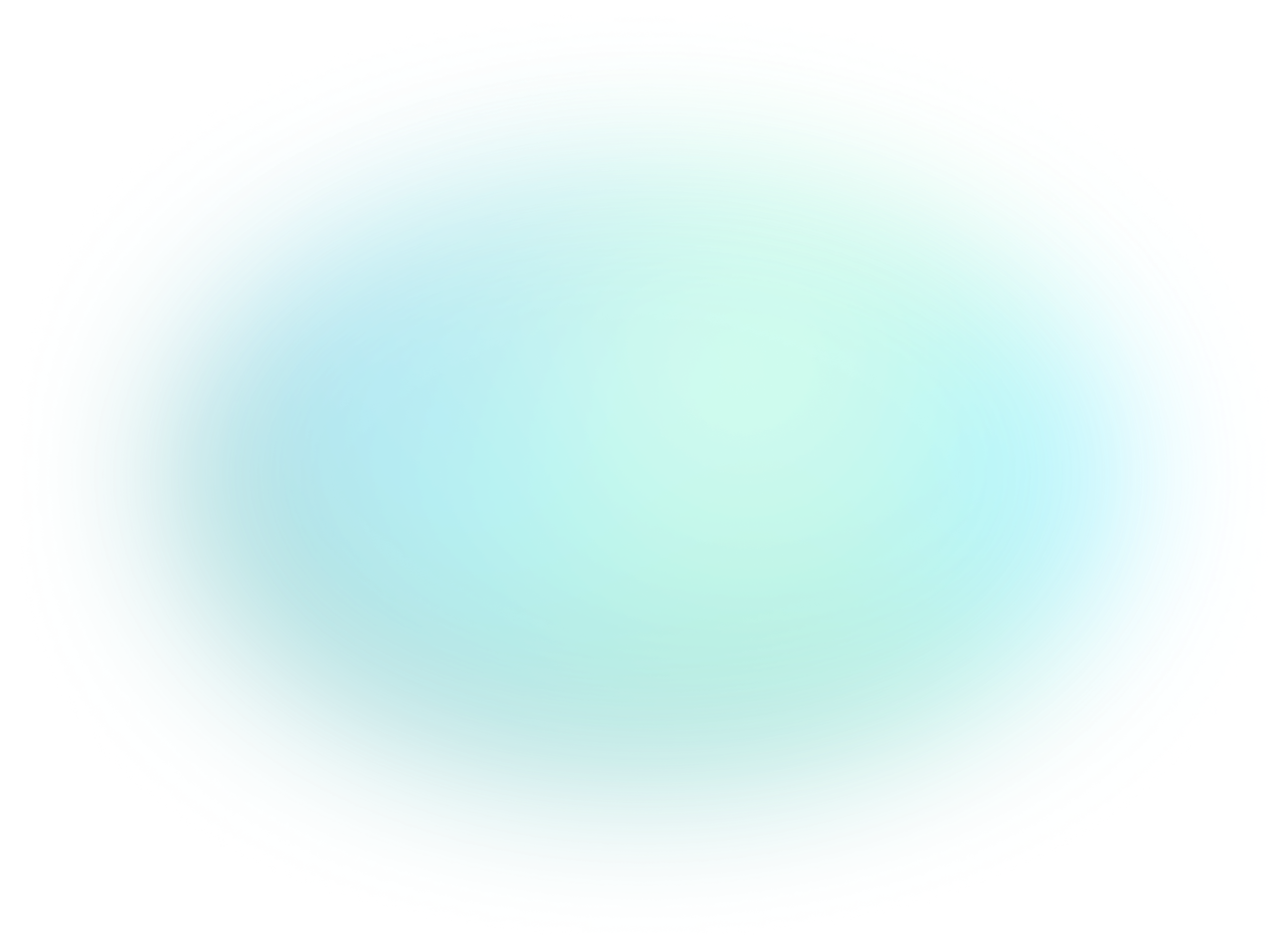